Planification de l’enseignementIPEFP-02

Programme d’insertion professionnelle des enseignants en formation professionnelle
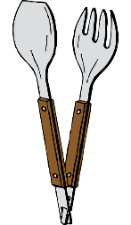 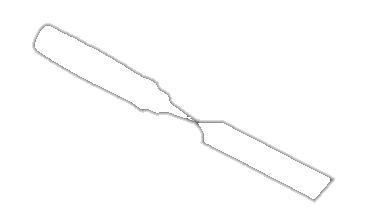 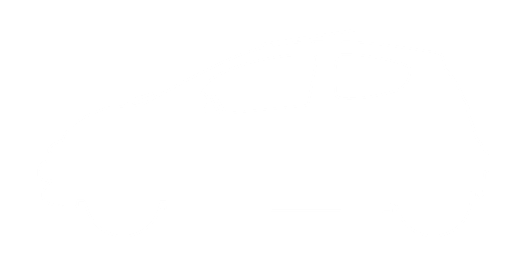 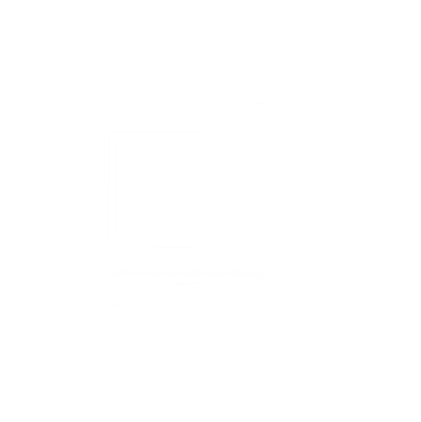 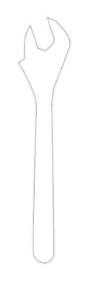 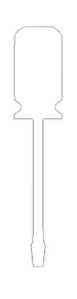 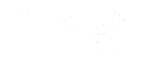 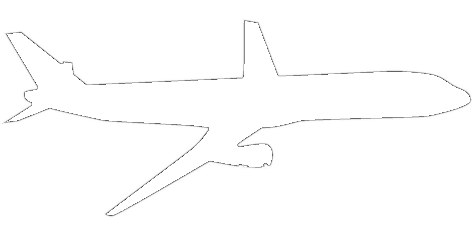 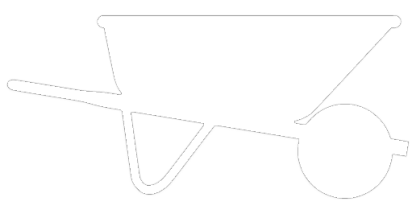 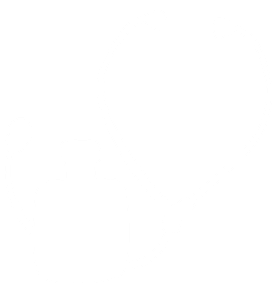 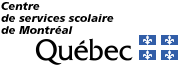 Services éducatifs
#MonmétierMaliberté
[Speaker Notes: Jacynthe
Demander aux enseignants d’ajouter s’ils sont en stage ou en individualisé à leur nom sur Zoom]
Sondage de jour/soir/suppléance
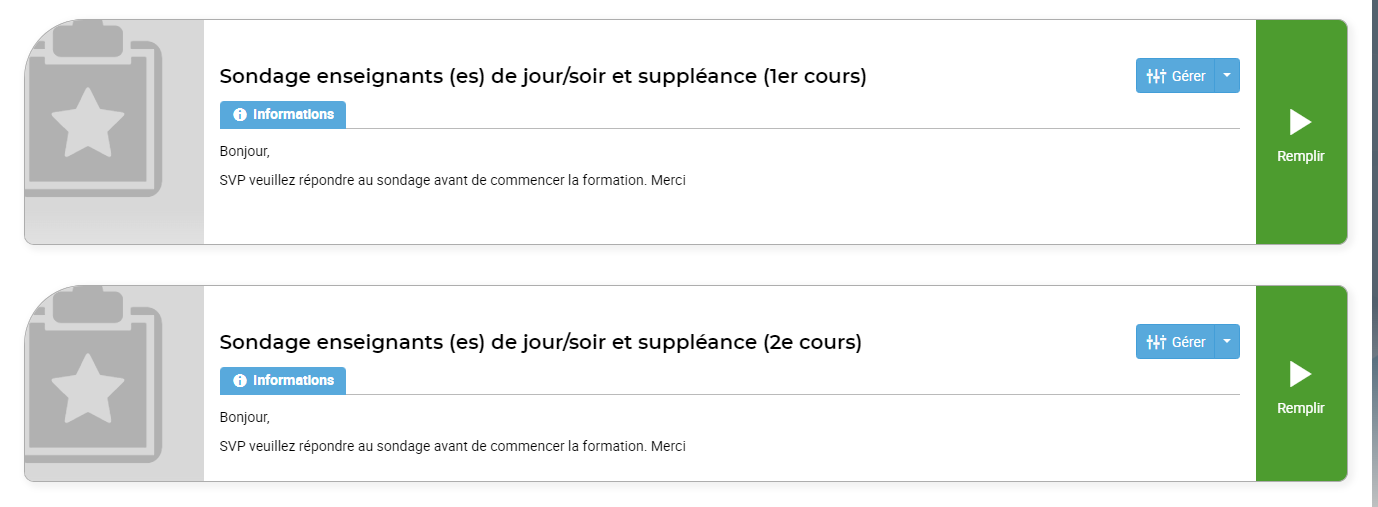 [Speaker Notes: Jacynthe]
Distinguer les différents niveaux de planification pédagogique
Intention de la formation
« Ce cours vise à développer les habiletés et connaissances nécessaires à la planification pédagogique intégrant l’inclusion des élèves ayant des besoins particuliers. »
Planifier le déroulement d’une leçon (micro)
Élaborer la planification globale de l’enseignement d’une compétence
Comprendre les concepts importants de la planification pédagogique
Objectifs
À la fin de cette formation vous serez en mesure de :
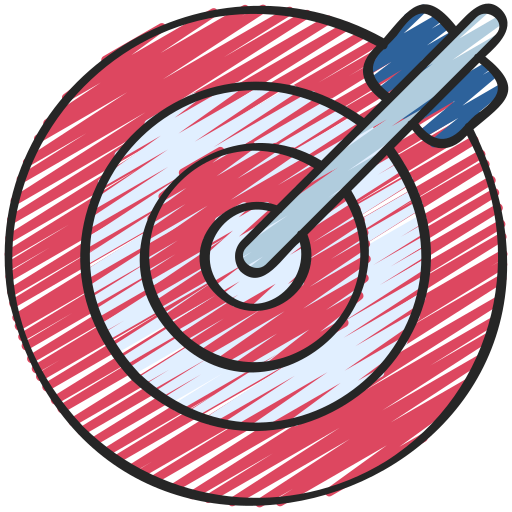 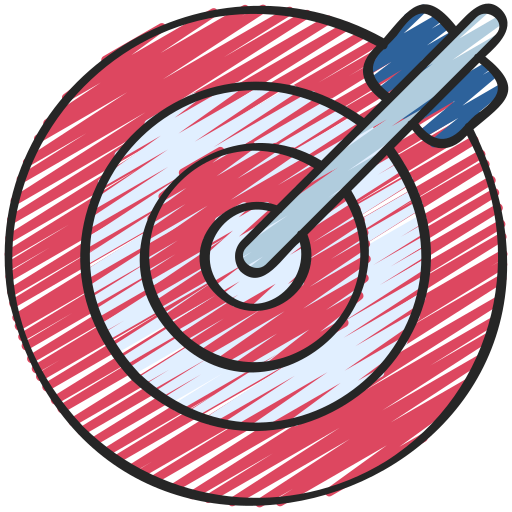 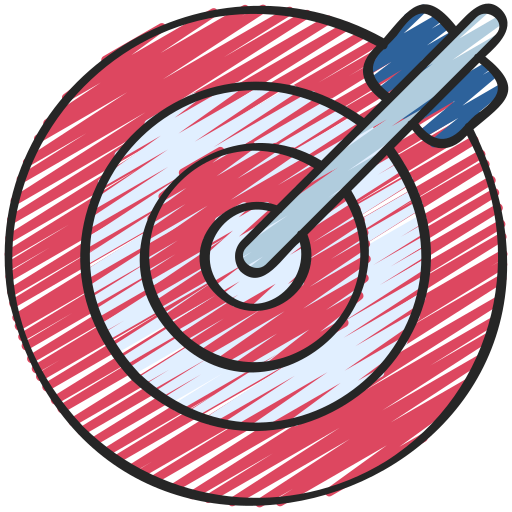 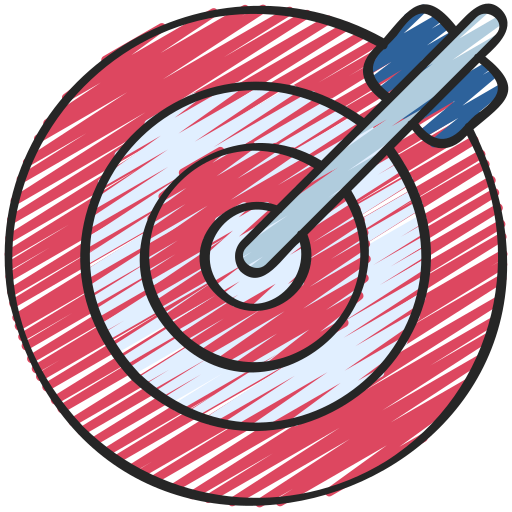 Deuxième journée
Première journée
[Speaker Notes: Jacynthe]
Plan de la formation
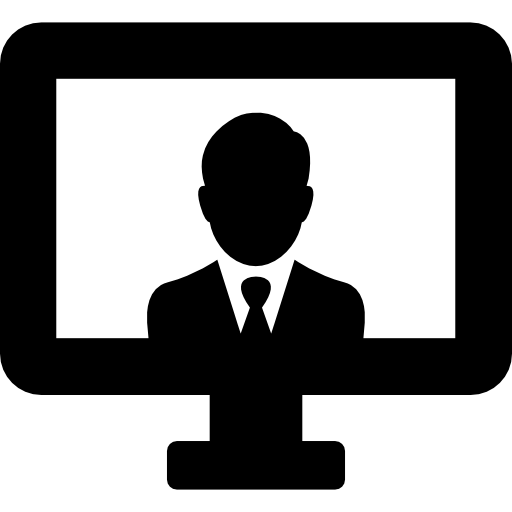 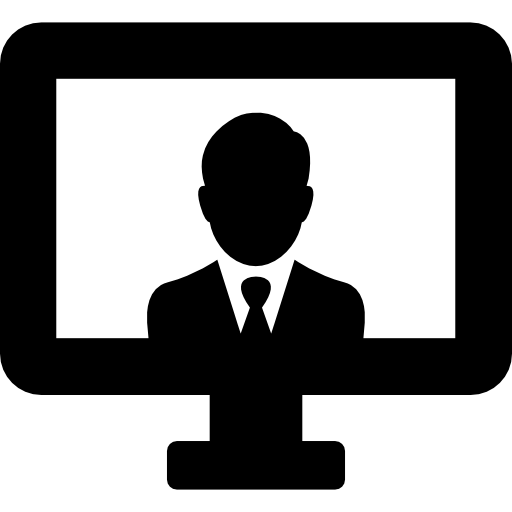 [Speaker Notes: Jacynthe]
Parlons de ce que nous savons
Que savez-vous de la planification pédagogique ?
[Speaker Notes: Olivier
Si manque de réponse ou de participation, préciser en questionnant sur : types de planification, qu’est-ce qu’on doit planifier/prévoir dans un cours, les avantages de faire une planification de qualité.]
La planification pédagogique
[Speaker Notes: Olivier
PLANIFIER avant d’enseigner (EXÉCUTER)  en vue de transmettre les apprentissages visés – VÉRIFIER (rétroagir) que les apprentissages se font afin d’AMÉLIORER (planification, l’enseignement – stratégies, moyens]
La planification pédagogique
Les concepts clés à retenir :
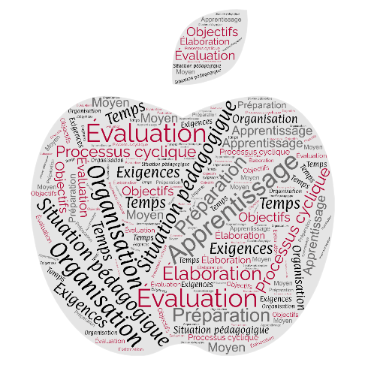 Processus cyclique qui permet une préparation et une organisation du cours
Permet l’établissement d’objectifs, de moyens et d’exigences clairs et situés dans le temps
Permet la mise en place efficace de stratégies pédagogiques et d’apprentissage, incluant les élèves ayant des besoins particuliers
 Soutien l’élaboration d’évaluation 
Permet de s’ajuster tout au long des apprentissages
Basé sur : La planification pédagogique. Cadre de référence sur la planification des activités d’apprentissage et d’évaluation, MEQ 2005, p.19
[Speaker Notes: Olivier
[La planification pédagogique] englobe toute la préparation entre le moment où l’enseignant apprend qu’il devra enseigner, celui où il se trouve en présence des élèves, jusqu’à l’instant où il effectue un retour sur les résultats de l’évaluation et sur son enseignement. En fait, la planification pédagogique s’ajuste tout au long des apprentissages des élèves à partir des prévisions de départ et en fonction des situations vécues en cours de route.]
Les niveaux de la planification pédagogique
[Speaker Notes: Jacynthe]
Différence entre la micro et la macro planification
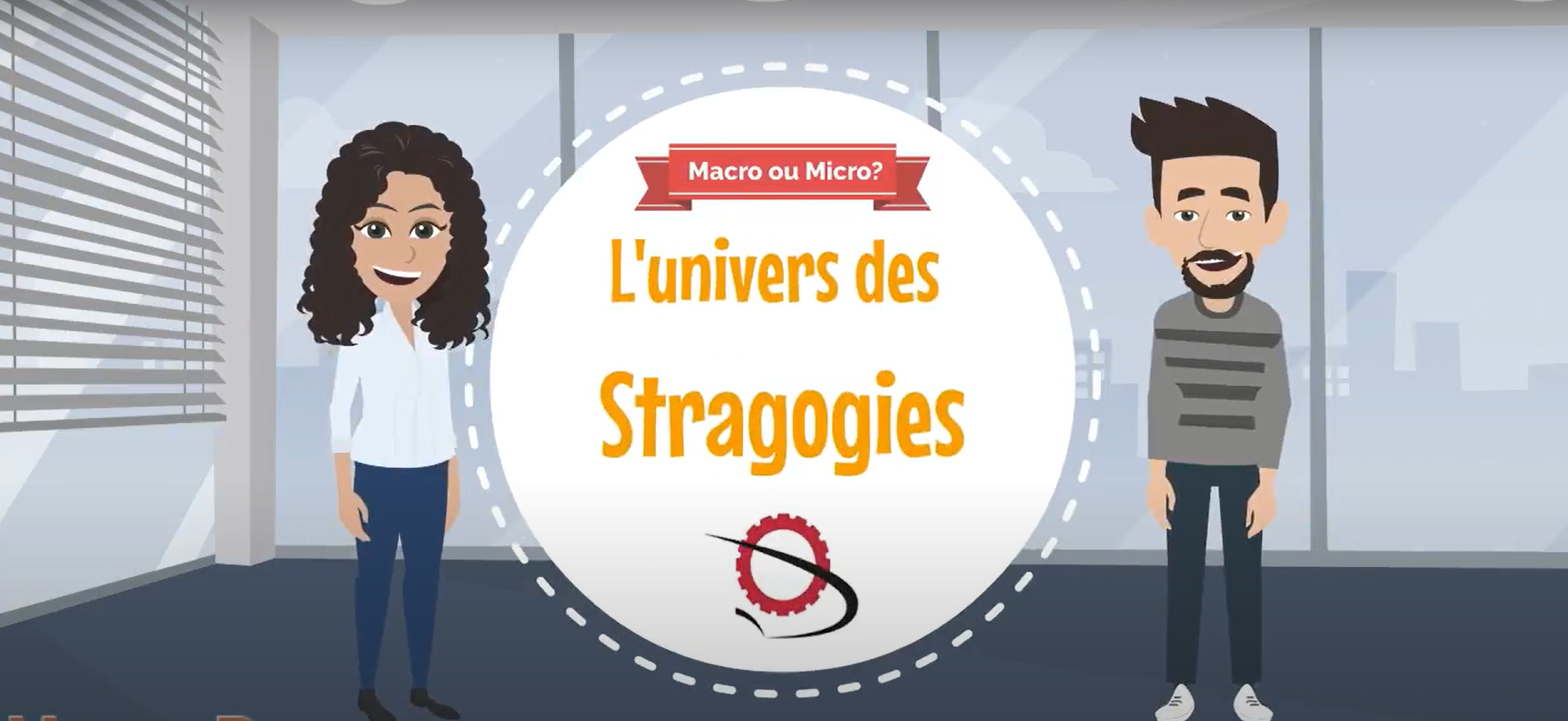 [Speaker Notes: Jacynthe
https://www.youtube.com/watch?v=BHyqZQHXq_E]
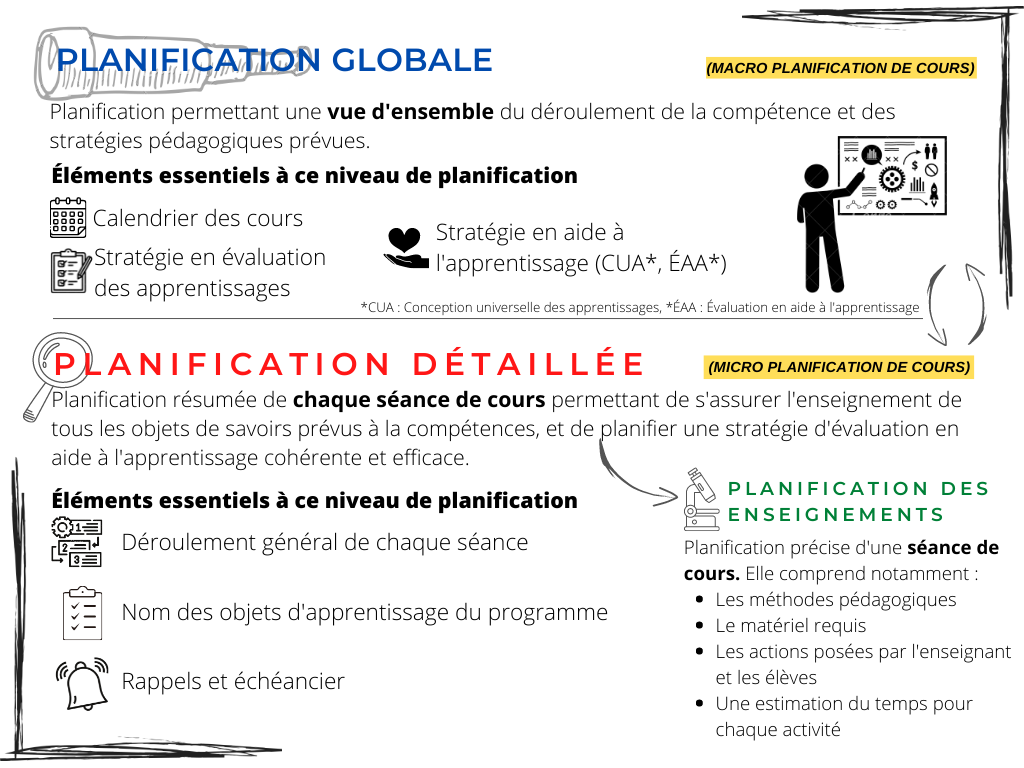 Les niveaux de la planification pédagogique
Schéma de la planification pédagogique en FP, (Plamondon, 2022)
[Speaker Notes: Jacynthe]
La planification globale (macro)
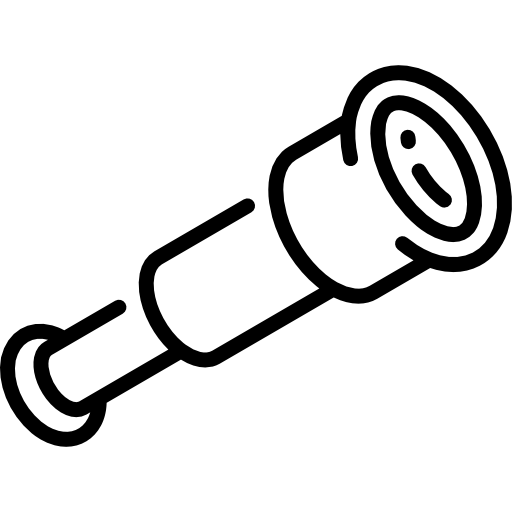 Pour voir la forêt, il ne faut pas avoir le nez collé sur l’arbre
Préparer sa planification est une étape essentielle et intuitive
[Speaker Notes: Jacynthe]
La planification globale
Pourquoi
Quand
Dès que la tâche et l’horaire sont attribués
Pour avoir une vue d’ensemble de l’enseignement et de l’évaluation
[Speaker Notes: Jacynthe

Vue d’ensemble nécessite une analyse de la compétence pour identifier les contenus obligatoires à enseigner et les conditions de réalisation dans lesquels devront se faire les apprentissages (réalité milieu du travail)
Quand: dès que possible pour orienter les contenus essentiels, avoir le temps suffisant pour intégrer les apprentissages, , pour pouvoir rétroagir sur ses pratiques et contenus à enseigner et apporter l’enseignement correctif au besoin]
La planification globale
[Speaker Notes: Jacynthe]
Éléments à vérifier
[Speaker Notes: Jacynthe]
Activité 1Documents nécessaires
En équipe, dans Moodle, dans le cahier collaboratif, déterminez les documents nécessaires à la réalisation de la planification globale (macro).

Selon vous quels documents ministériels, didactiques ou autres seraient nécessaires pour créer votre planification globale (macro)
Par un surlignement, déterminez quels sont les documents essentiels, parmi vos choix.
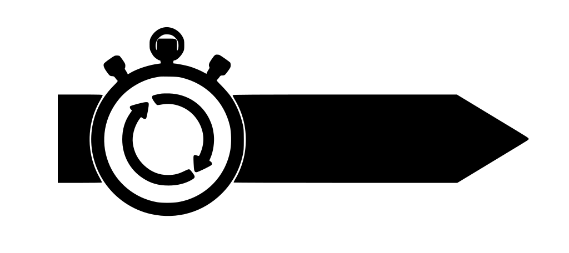 5 minutes
[Speaker Notes: Olivier
5 ÉQUIPES]
Documents nécessaires
Corrigé Activité 1
Quelques documents pouvant vous aider dans votre analyse
Programme d'études (essentiel)
Logigramme (séquence de cours) du programme (essentiel)
Cadre d’évaluation locale ou fiche d’évaluation (essentiel)
Horaire des cours (essentiel)
Évaluation aux fins de la sanction locale ou ministérielle (essentiel)
Gabarit de planification 
Matériel didactique produit par l'école (ex.: cahier d’apprentissage, exercice, cours Moodle) 
Guide d’apprentissage (CEMEQ ou autre, s'il y a lieu)
Évaluation en aide à l’apprentissage
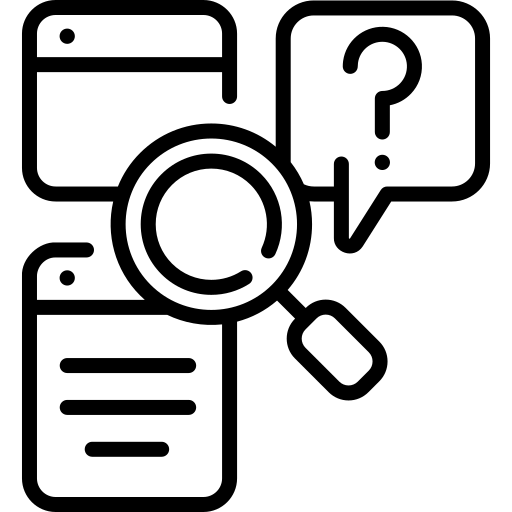 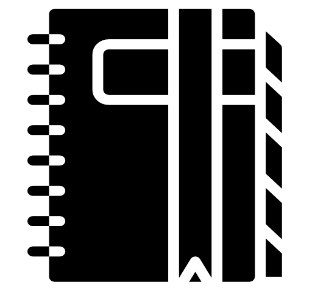 Rappel IPE - 00
Où trouver son programme d’études?
(inforouteFPT.org)
[Speaker Notes: Olivier
Correction rapide (5 minutes)]
Analyser la compétence à enseigner
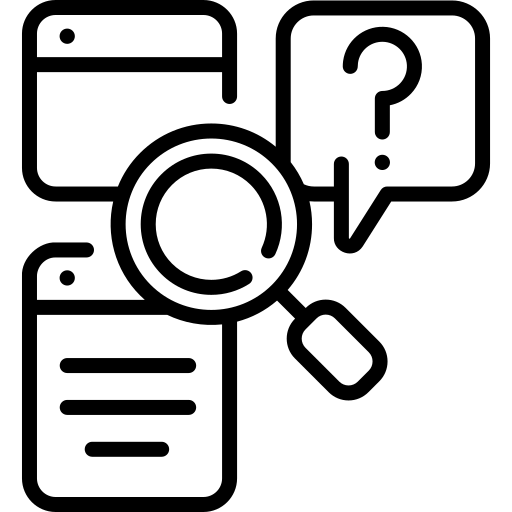 Seul c’est bien, mais à deux c’est mieux !
[Speaker Notes: Jacynthe]
Comprendre et analyser la compétence
Processus d’analyse de compétence
Situez la compétence à enseigner dans le programme d’études
Quels acquis provenant d’autres compétences (matrice)
Déterminez comment (tâche), où (contexte physique) et avec quoi (outillage/technologie/etc.) la compétence se manifeste-t-elle
Déterminez les savoirs préalables pour chaque élément de compétence
Déterminez la charge cognitive d’un élève pour maîtriser l’élément de compétence, à l’aide de la taxonomie de Bloom
Estimez le temps alloué pour enseigner chaque élément de compétence
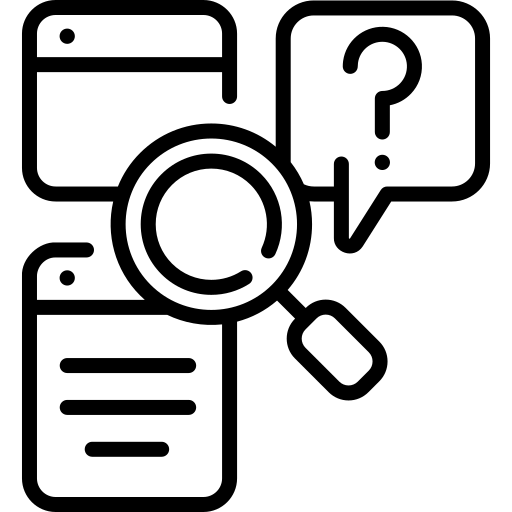 [Speaker Notes: Jacynthe]
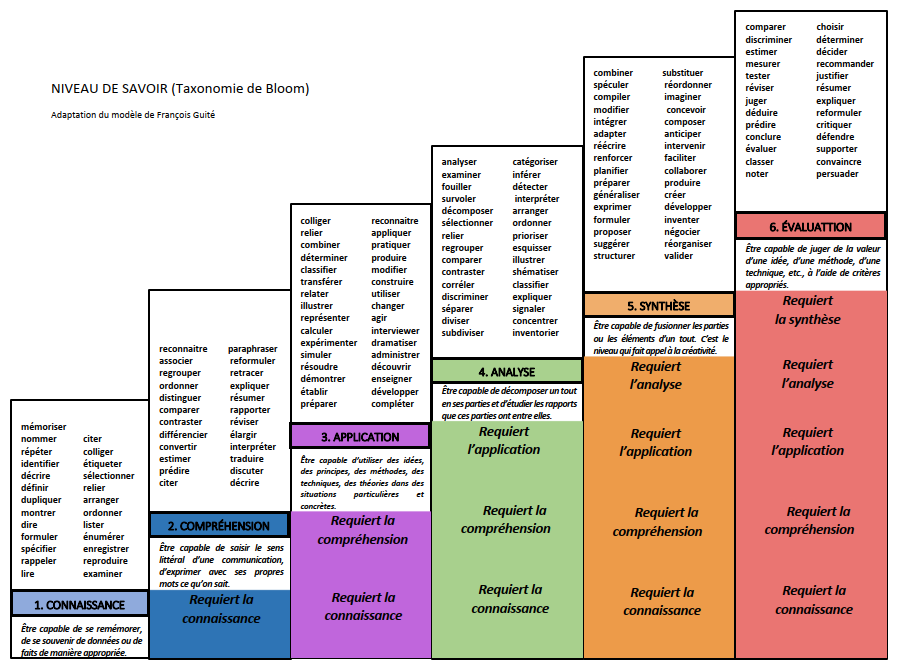 [Speaker Notes: Jacynthe
BLOOM classe les objectifs d’apprentissages du domaine cognitif en 6 niveaux hiérarchiques, allant du plus simple au plus complexe. 
Faire lien avec les phases d’acquisition: exploration, apprentissage de base, intégration-entraînement, transfert et enrichissement]
Exemple d’analyse de compétence
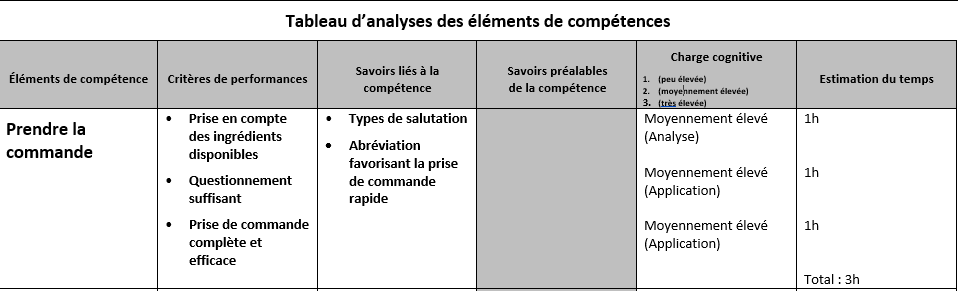 Exemple d’une analyse de la compétence
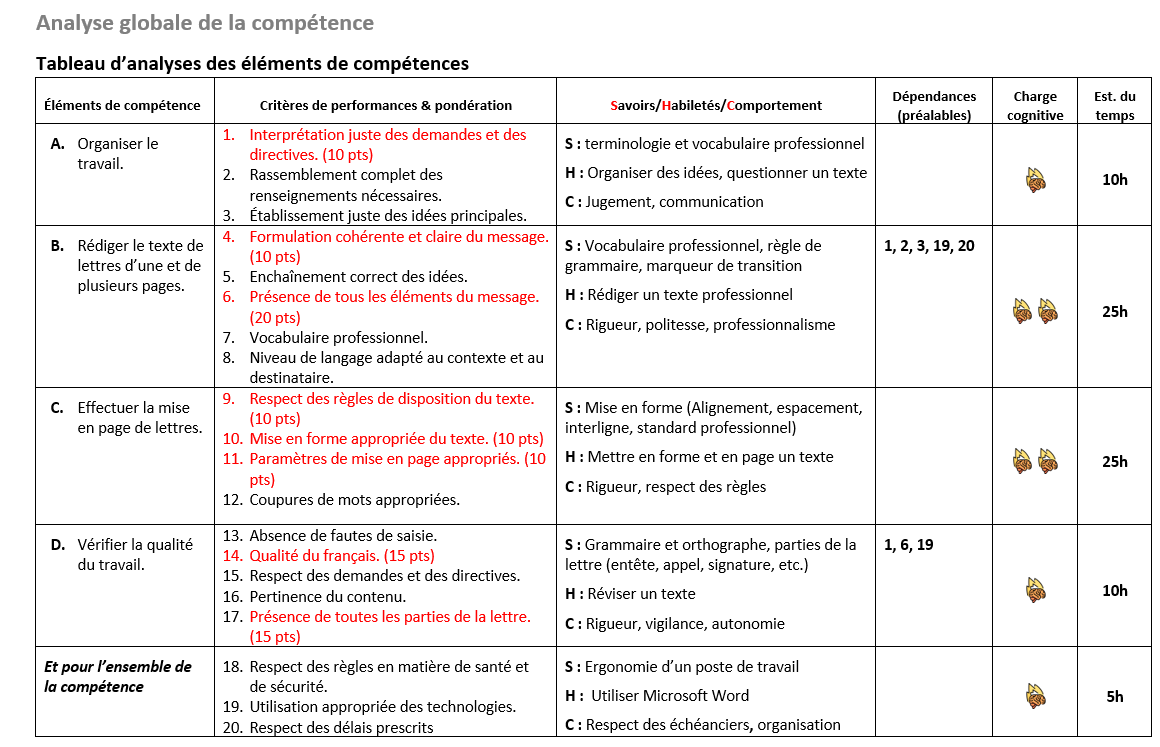 Exemple d’analyse d’une compétence
[Speaker Notes: Jacynthe]
Comprendre et analyser la compétence
Activité 2Dans le but de bien planifier, l’analyse de la compétence est essentielle pour déterminer la séquence des notions, la capacité d’absorption des élèves, tout en respectant notre temps.
Consignes 
En équipe, dans Moodle, vous devrez :
Analyser la compétence 7 – Concevoir un sandwich rôti à la salade de poulet
Compléter le gabarit d’analyse de compétence
 
Comparez la compétence 7, au gabarit d’analyse de la compétence.
Déterminez le contexte organisationnel (lieu, ressources humaines, outillage, technologie, etc.) de la compétence en fonction du contexte de réalisation.
Déterminez la charge cognitive d’un élève pour maîtriser l’élément de compétence, à l’aide de la taxonomie de Bloom.
Estimez le temps alloué pour enseigner chaque élément de compétence.
N. B. Puisqu’il s’agit d’une compétence fictive, pour cette activité, vous n’avez pas à déterminer les savoirs préalables.
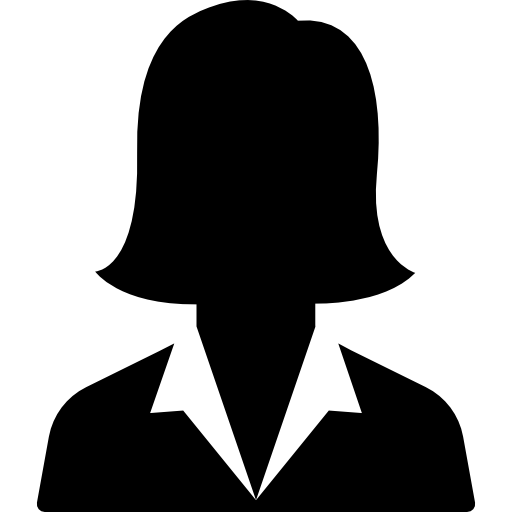 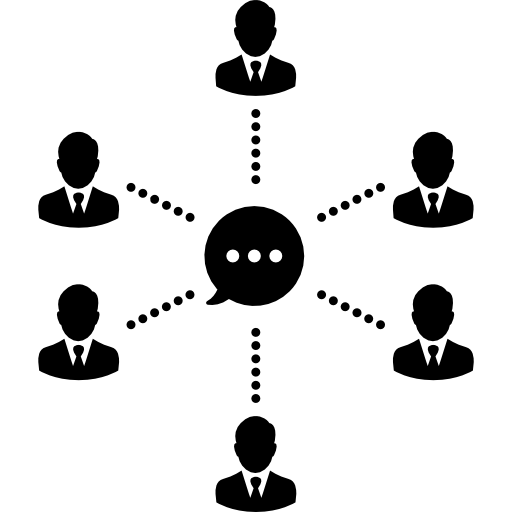 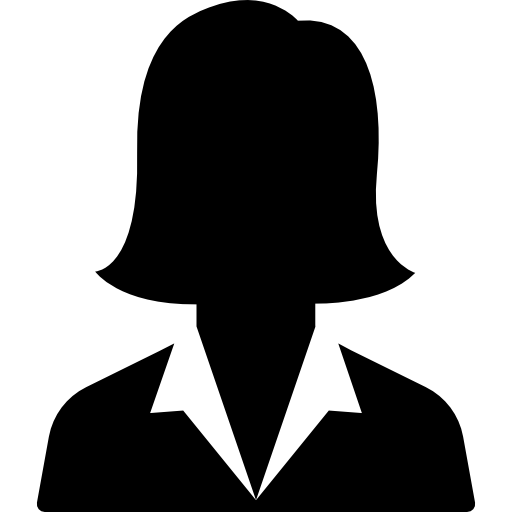 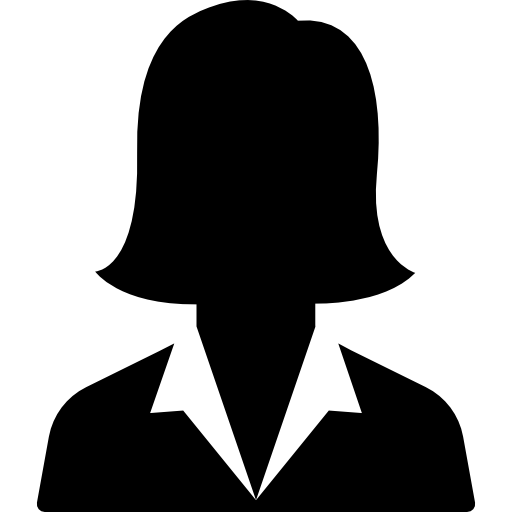 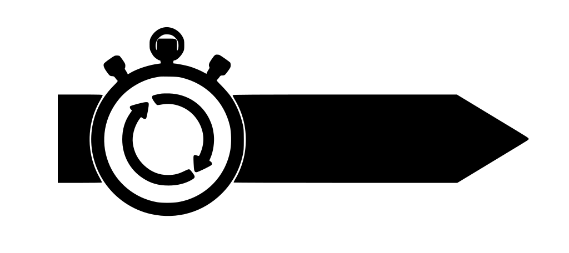 20 minutes
[Speaker Notes: Olivier
Montrer l’élément 1 en exemple
Équipe 1-2-3 Travaillent sur l’élément de compétence 2-3
Équipe 4-5-6 Travaillent sur les éléments de compétence 4-5 
Téléchargement individuel, mais stratégie de co-construction (modelage)]
Pause
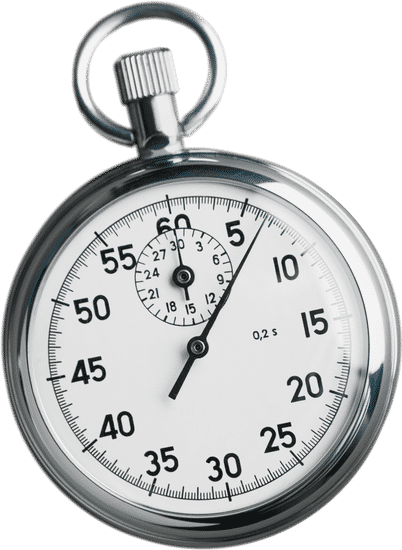 15 minutes pour se rafraîchir les neurones
Lien chrono-rappel (cliquer pour un lancer un minuteur de 15 minutes)
Image : Généré par IA, Optimisé par DALL·E 3
[Speaker Notes: 15 min]
Corrigé
[Speaker Notes: 10 minutes d’observation, en équipe, du corrigé et 5 minutes de questions en plénière]
MACRO
La planification globale de l’enseignement
No et titre de la compétence : 12 – Ouvrage de béton
Durée totale de la compétence à l’horaire :	76 h
Temps prévu pour évaluation aux fins de sanction :	6 h
Temps alloué pour l’enseignement :	70 h
(FAD) Formation à distance
Évalué en évaluation de fin de sanction
  Récupération préventive
[Speaker Notes: Olivier et Jacynthe
On enseigne la macro magistrale et après dans les salles on enseigne les spécificités.
Chacun dans une salle selon le mode d’enseignement
Ajout d’une diapo de macro de stage et d’individualisé]
Modélisation de la planification globale
Activité 3
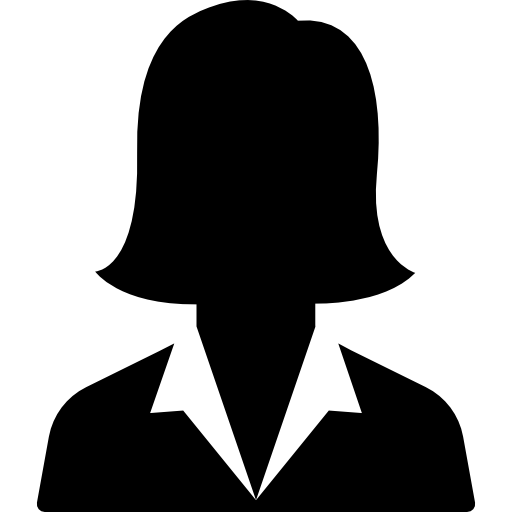 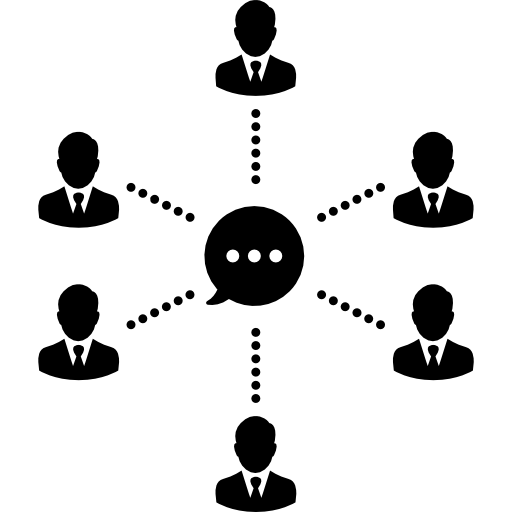 Complétez la planification globale « Activité 3 - Modelage : La planification globale ».
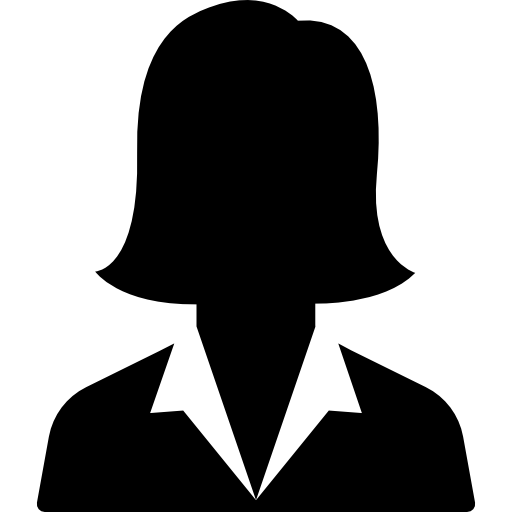 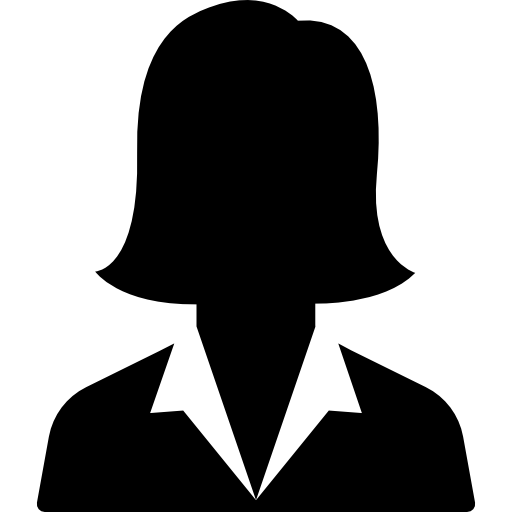 Consigne :
Individuellement, modélisez la planification globale (macro) à faire à l’aide du :
Gabarit - La planification globale (Macro) correspondant à votre mode d’enseignement (magistral, individualisé ou stages SASI – APED)
Veuillez noter que les symboles peuvent être copiés ex. 
2.  En fonction de votre programme d'études et votre horaire d’enseignement, inscrire les éléments suivants :
Titre de la compétence
Temps prévu pour l’évaluation aux fins de la sanction
Temps réel alloué à l’enseignement
Groupe, local, etc.
3.  Répartissez et inscrivez les heures d’enseignement pour chacun des éléments  de compétence et critères de performance, incluant les évaluations (d’aide à l’apprentissage et de sanction) et les récupérations
Vous pouvez vous référer aux exemples dans Moodle.
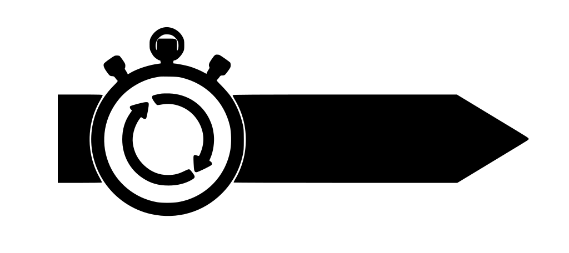 30 minutes
[Speaker Notes: Olivier et Jacynthe
Chacun dans une salle
En parler en prévision de la T111 (exigence des directions) 
Fournir la planification des enseignements (micro détaillée) lors des observations (accompagnateurs/CP pré-T111)]
Devoir – Jour 1Planification globale
Image : Généré par IA, Optimisé par DALL·E 3
[Speaker Notes: Jacynthe
5 min]
DevoirInitiation à votre planification globale
Consigne 

Créez votre planification globale d’une compétence d’au moins 30 heures, en utilisant le gabarit de votre forme d’enseignement

En fonction de votre programme d'études et votre horaire d’enseignement, inscrire les éléments suivants :
Titre de la compétence
Temps prévu pour l’évaluation aux fins de la sanction
Temps réel alloué à l’enseignement
Groupe, local, etc.
Répartissez et inscrivez les heures d’enseignement pour chacun des éléments  de compétence et critères de performance, incluant les évaluations (d’aide à l’apprentissage et de sanction)
Vous pouvez vous référer aux exemples dans Moodle
[Speaker Notes: Jacynthe 
30 minutes 
Matériel requis pour la planification 
Votre programme d’études
Les spécifications aux fins de la sanction pour la compétence à planifier 
Autres documents servant à la planification de la compétence (cahier d’apprentissages de l’élève, fiches de travail, votre horaire)]
Devoir
Pour le prochain cours, apportez le plan de cours de votre prochaine compétence à enseigner

Visualisez la capsule d’autoformation de l’IPE-00 concernant le plan de courshttps://www.youtube.com/watch?v=iS1tQyNSoPE
[Speaker Notes: Jacynthe]
RetourAujourd’hui, j’ai appris que …
[Speaker Notes: Olivier + Jacynthe]
Planification de l’enseignementIPEFP-02

Programme d’insertion professionnelle des enseignants en formation professionnelle
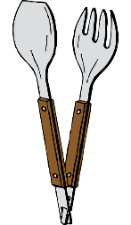 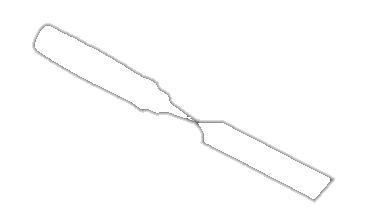 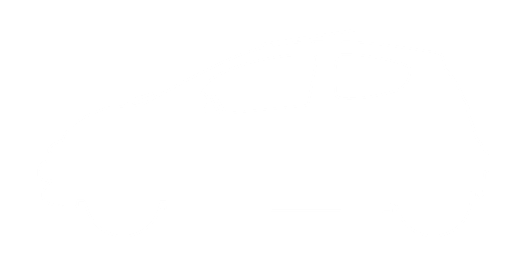 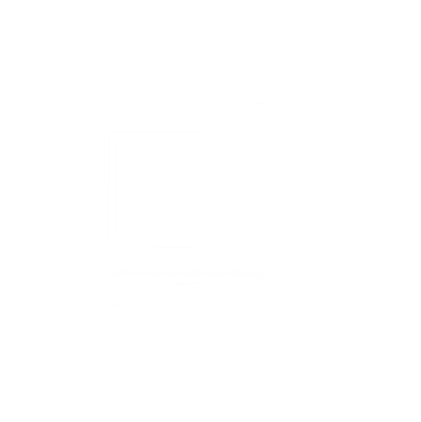 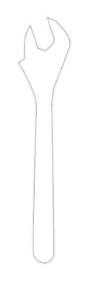 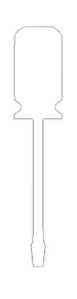 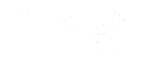 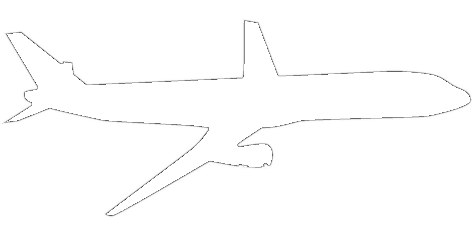 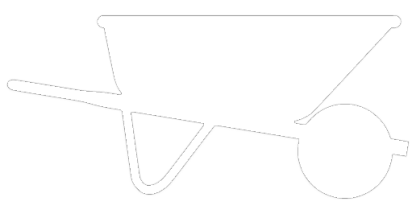 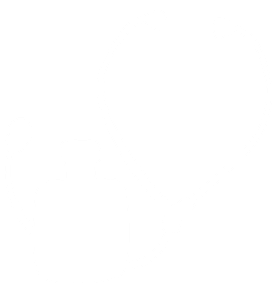 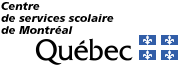 #MonmétierMaliberté
Bureau 2 de la formation professionnelledu Services éducatifs
[Speaker Notes: Jacynthe]
Plan de la formation
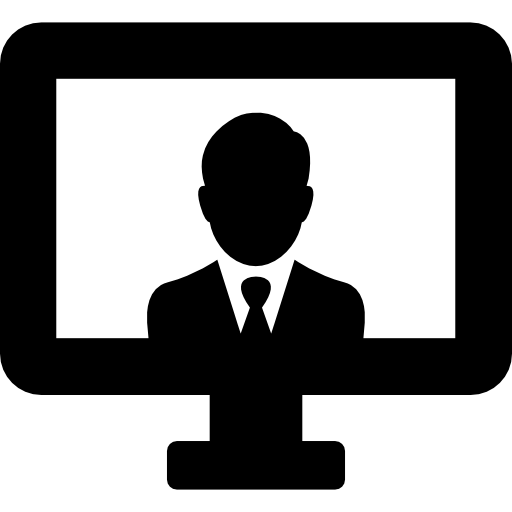 [Speaker Notes: Jacynthe]
Folio IPEFP-02
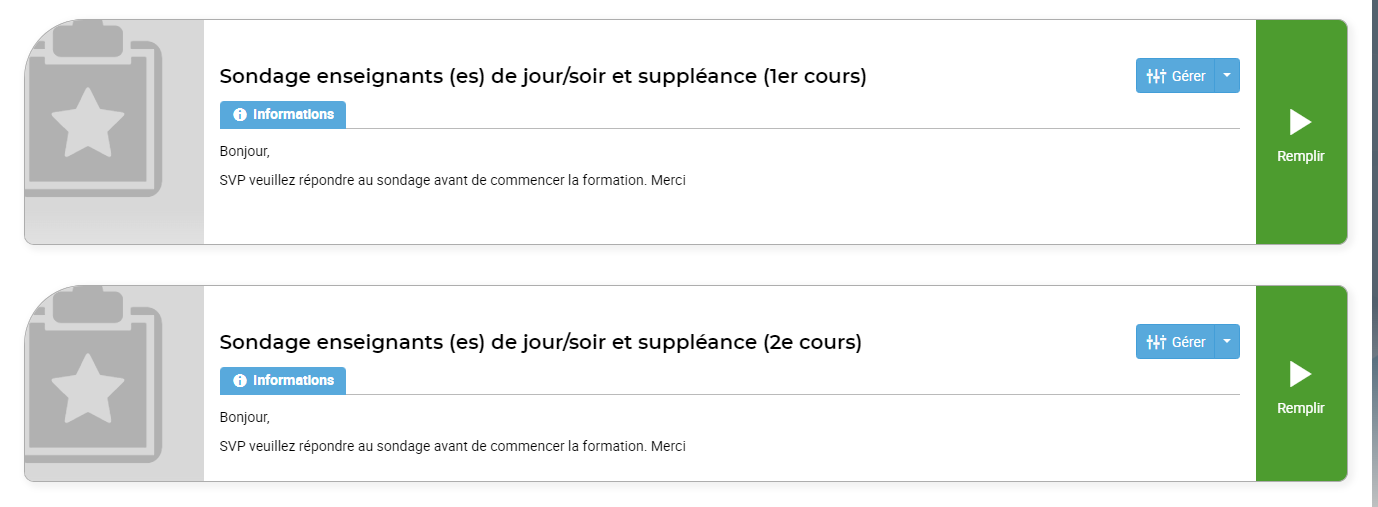 Retour sur le jour 1
Corrigé
Quels documents est nécessaires à la  planification d’une compétence
Programme d'études (essentiel)
Logigramme du programme (essentiel)
Cadre d’évaluation locale (essentiel)
Horaire des cours (essentiel)
Évaluation (essentiel)
Gabarit de planification 
Matériel didactique (ex.: cahier, exercice, cours Moodle) 
Guide d’apprentissage (CEMEQ ou autre, s'il y a lieu)
Évaluation en aide à l’apprentissage
Lors de l’élaboration d’une planification globale, que doit-on vérifier
La durée réelle de la compétence 
Partage ou non de la compétence avec un collègue
Locaux, équipements et outillage
Évaluations (formatifs et fin de la sanction)
[Speaker Notes: Jacynthe15 min
Quels documents sont nécessaires à la planification d’une compétence
Programme d'études
TAS, TAP, Référentiel ou cadre d'évaluation 
Guide d’apprentissage (CEMEQ ou autre, s'il y a lieu)
Préalables absolus (aménagement des compétences)
Matériel didactique produit par l'école (ex.: plan de cours, cahier d’apprentissage) 
L'horaire des cours
Les canevas de planification (globale, macro/micro)
Les évaluations en aide à l’apprentissage ou autre
L’évaluation sommative

Lors de l’élaboration d’une planification globale, que doit-on vérifier
La durée réelle de la compétence :  concordance entre l’aménagement des compétences (modules), l’horaire groupe et la tâche enseignante
Partage ou non de la compétence avec un collègue
Locaux, équipements et outillage :  aménagement, disponibilité, procédure d’emprunt, etc.
Modalité de consultation et de commande des évaluations aux fins de la sanction]
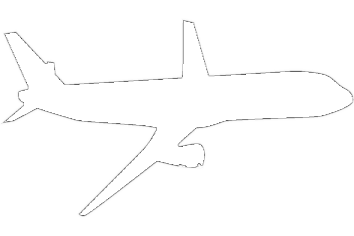 Retour sur le devoir – Jour 1
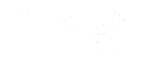 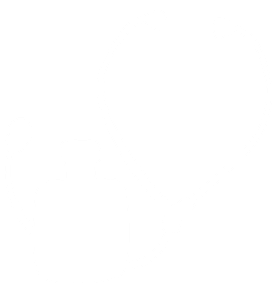 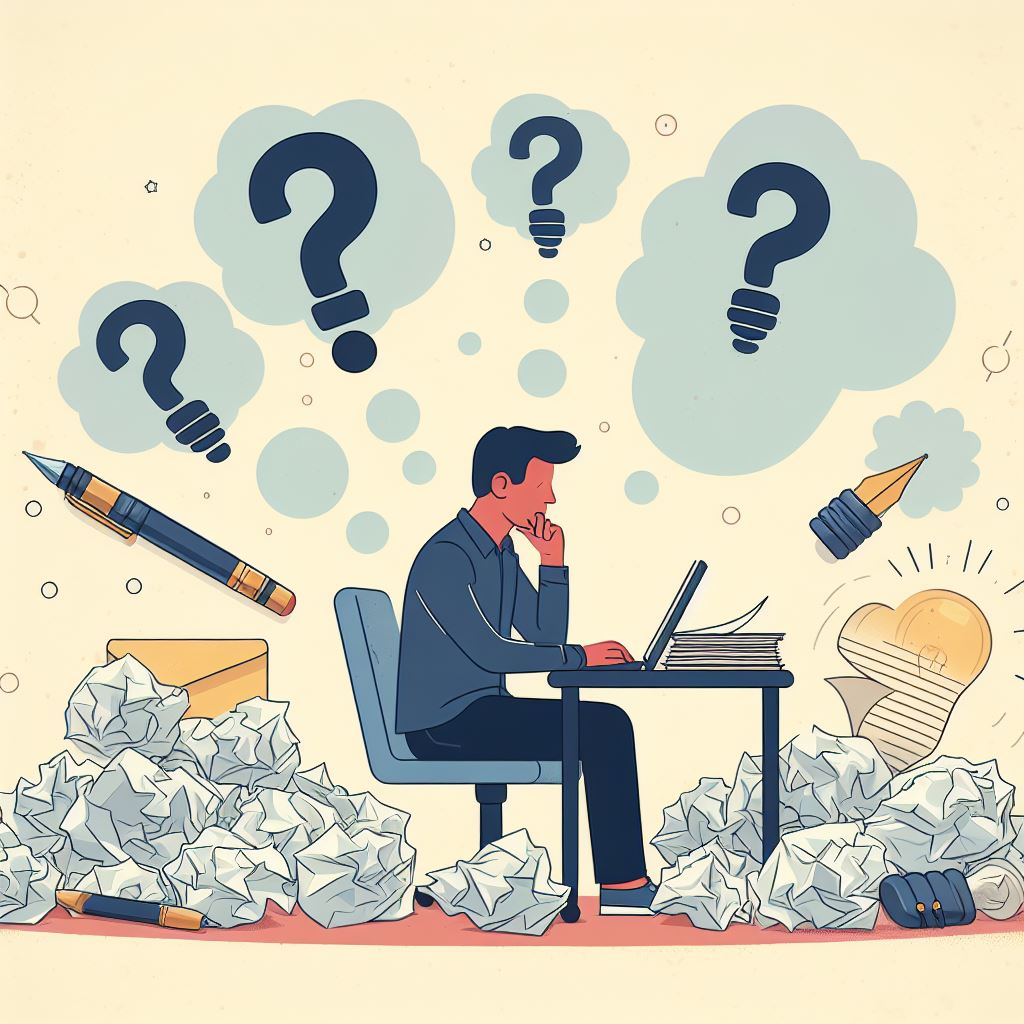 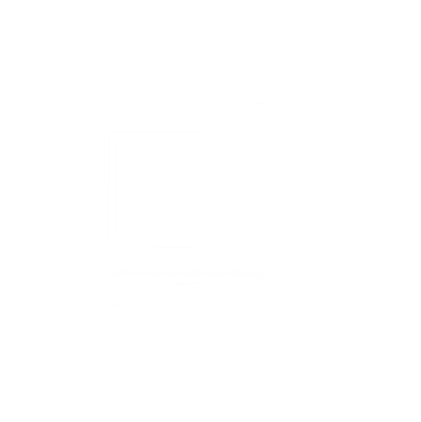 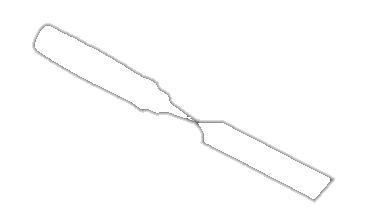 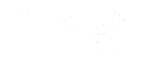 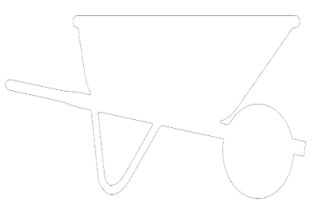 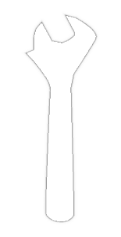 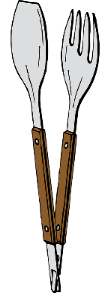 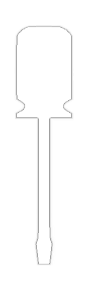 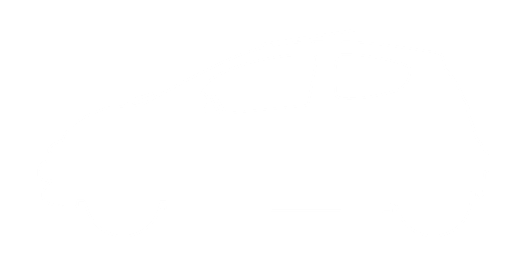 Image : Généré par IA, Optimisé par DALL·E 3
[Speaker Notes: Jacynthe10 min
Questions ou difficultés quant à la conception de la planification globale
Correction « live » de quelques unes des planifications globales. À prédéterminer d’avance.]
La conception universellede l'apprentissage  (CUA)
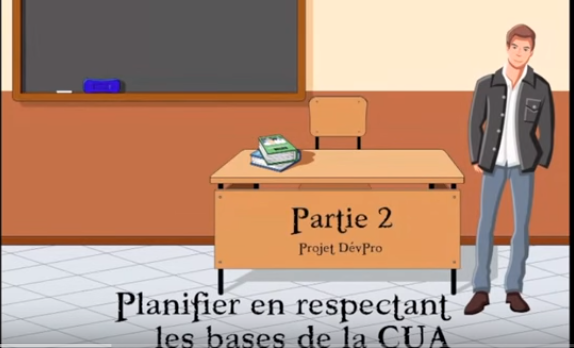 Image : YouTube
[Speaker Notes: JacyntheDemander ce que l’on se rappelle de la 1re partie (8:30 min)
https://www.youtube.com/watch?v=pOkyR_NljMk]
La micro planification
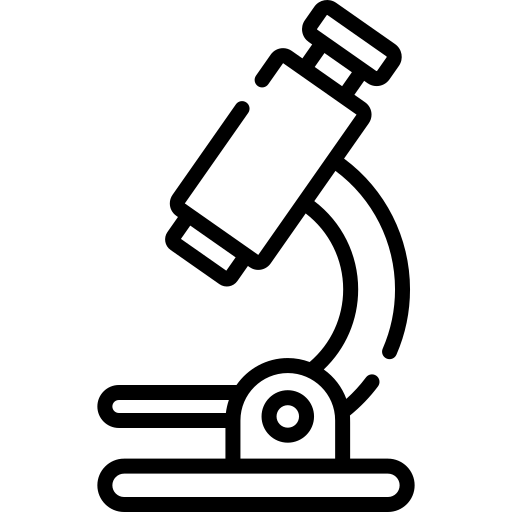 Rendre explicite son enseignement, un premier pas vers la pratique réflexive
Préparer sa planification
Deux grandes sources d’information pour bien préparer sa planification pédagogique
Comprendre et analyser la compétence à enseigner dans le programme d’études
Faire le portrait de sa classe afin de :
Tenir compte de l’adulte en formation, ce qui le motive et comment il apprend, dans la planification des situations d’apprentissage et d’évaluation
Tenir compte de la conception universelle des apprentissages afin de soutenir les besoins particuliers identifiés ou probables des élèves
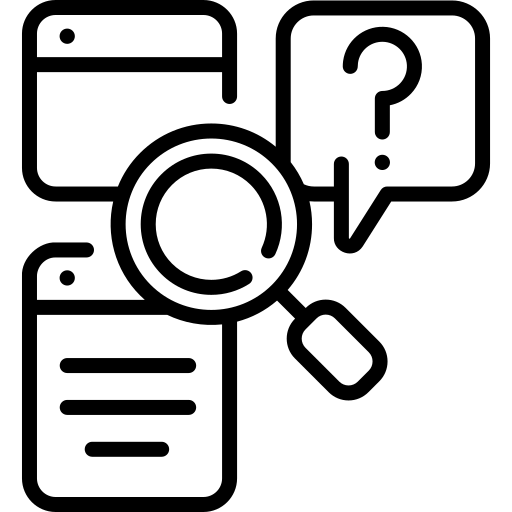 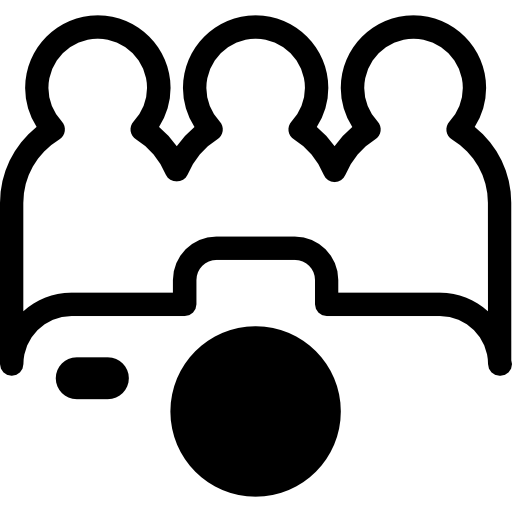 [Speaker Notes: Jacynthe]
Pour mieux comprendre l’intention pédagogique de la compétence
La micro planification
Quand
Pourquoi
Avant le début du cours
Pour respecter le programme d’études dans la planification des apprentissages
Pour mieux comprendre l’intention pédagogique de la compétence
Pour sécuriser l’enseignant et lui permettre de rétroagir sur sa planification
Pour assurer une continuité des apprentissages lors d’un remplacement
[Speaker Notes: Jacynthe 5 min]
La micro planification
Permet :
D’associer chaque élément de compétence prescrit du programme d’études aux contenus essentiels à faire apprendre

De prévoir : contenus, stratégies d’enseignement et d’apprentissage, matériel, locaux, équipements, évaluations, etc.
[Speaker Notes: Jacynthe 5 min]
La micro planification
Plan de leçon:
Est une planification détaillée par minute du cours : 
contenus, stratégies d’enseignement, durée, évaluations, etc.
La somme de tous les plans de leçon = planification globale ( macro)
[Speaker Notes: Jacynthe 2 min]
Activité 4 - Demain… je faisapprendre mon métier !
Consigne 
En équipe
Déterminez les étapes de déroulement d’un cours : 
Avant le début du cours 
Début du cours 
Cœur du cours 
Fin du cours 
Après le cours 
Quelles sont les actions à entreprendre pour chacune des étapes?
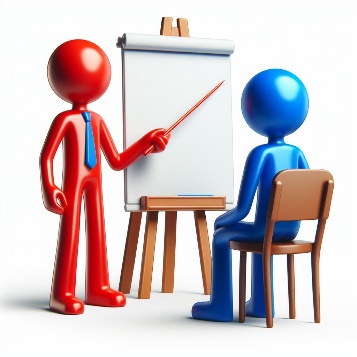 Image : Généré par IA, Optimisé par DALL·E 3
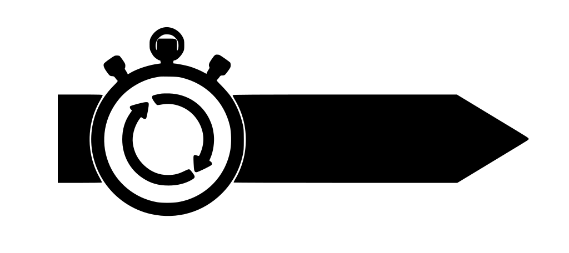 Retour en plénière
10 minutes
[Speaker Notes: Jacynthe 10 minutes pour l’exercices et 10 min de plénière
Mieux organiser les équipes et les prédéterminer à l’avance (Fichier Excel de Folio)
Chaque équipe fait une partie, donc 5 ou 6 équipes (2 équipes peuvent faire le cœur)]
Le squelette de la planification des enseignements (micro)
Les grandes étapes (moments) d’une leçon
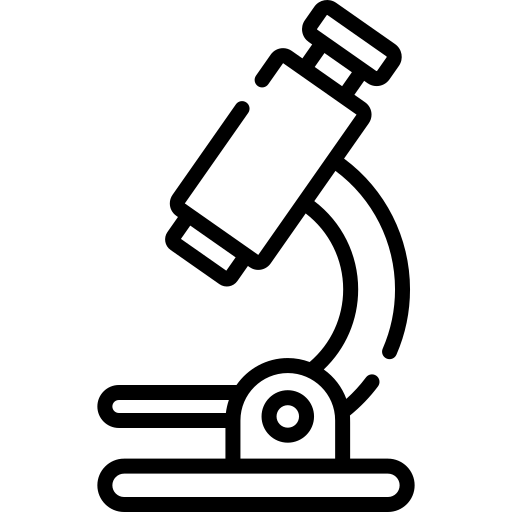 Accueil et ouverture de la leçon
Préambule affectif
Accueil bienveillant et personnalisé 
Soutien dans les routines
Routine de démarrage


Introduction des objectifs et amorce
Amorce ou déclencheur 
Préambule cognitif
Présentation des objectifs de la séance
Lien avec les apprentissages antérieurs et/ou futurs



Cœur de la leçon  
Situations d’apprentissage : exploration, apprentissage de base, entraînement-intégration, transfert 
Situations d’évaluation : évaluation en aide à l’apprentissage

Fermeture et fin de la leçon
Routine de fermeture 
Fermeture cognitive 
Retour sur les objectifs et les apprentissages (récap.)
Projection vers les apprentissages futurs 
Fermeture affective 
Présentation du prochain cours 
Remerciement et salutation
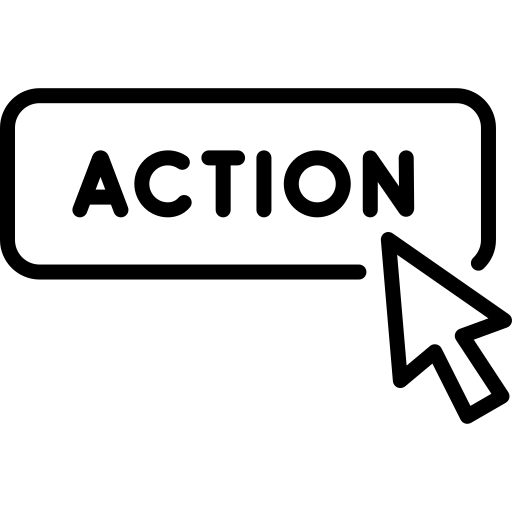 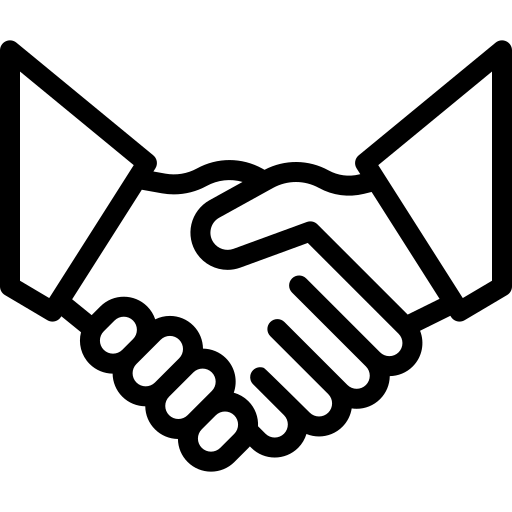 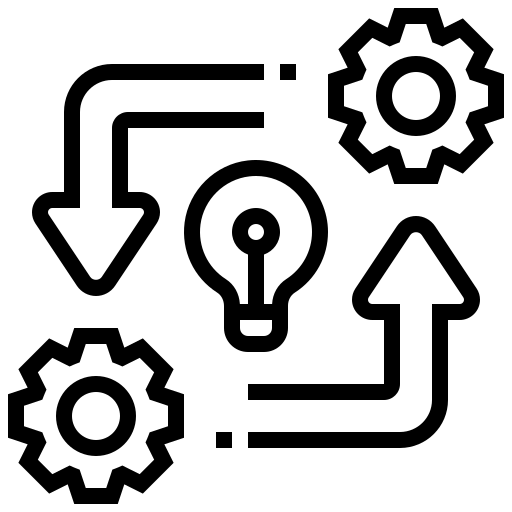 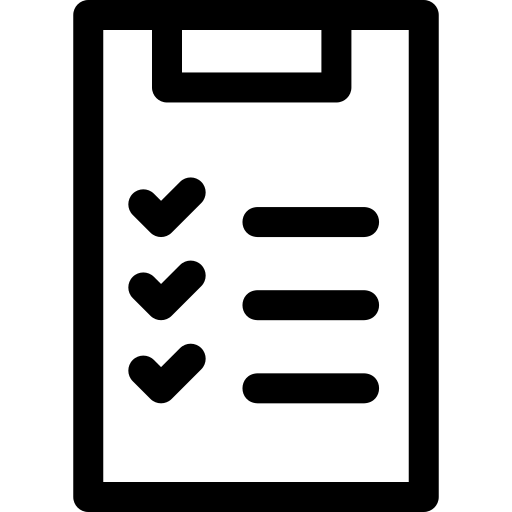 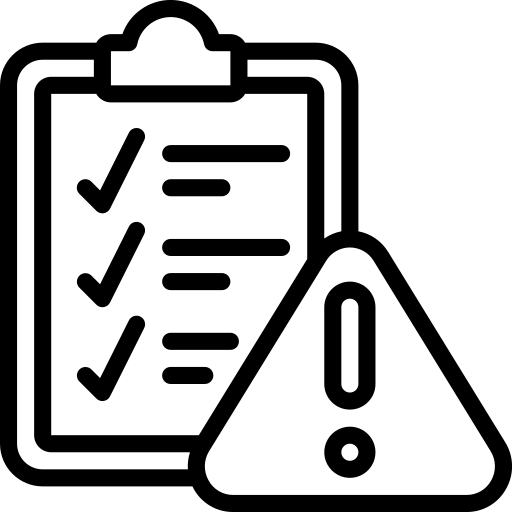 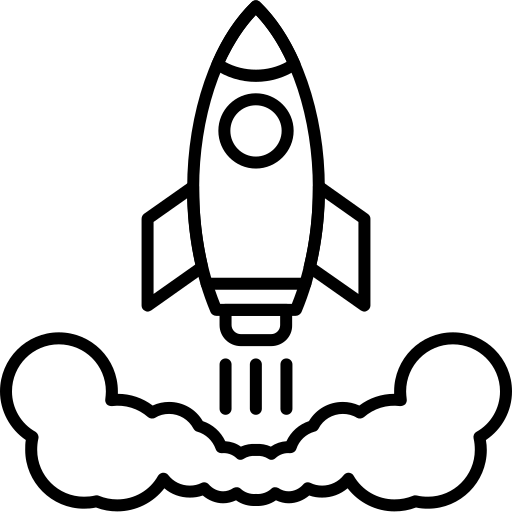 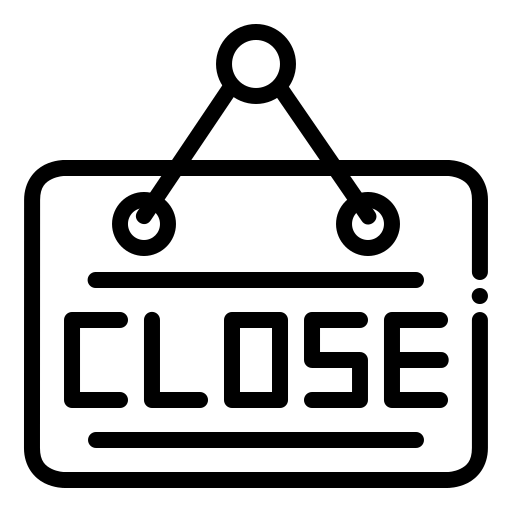 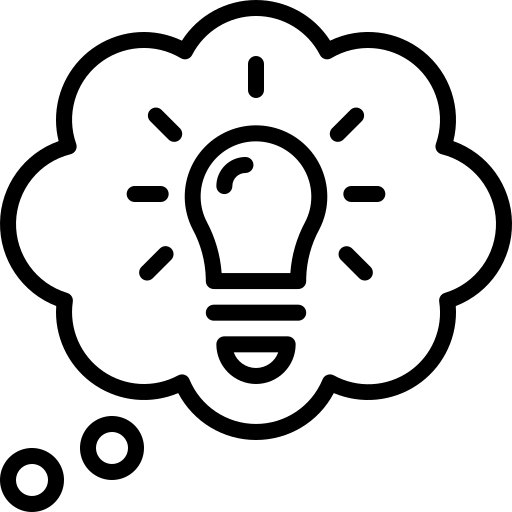 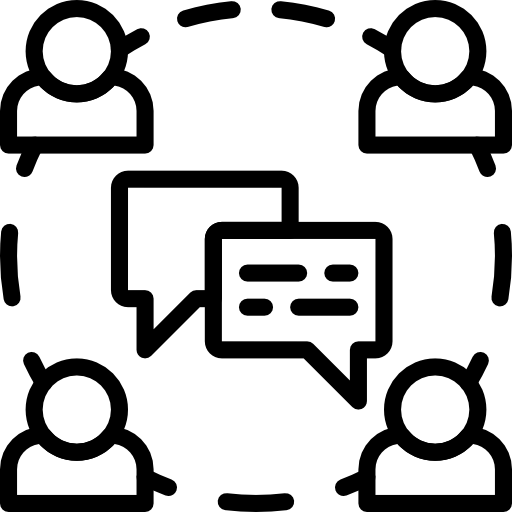 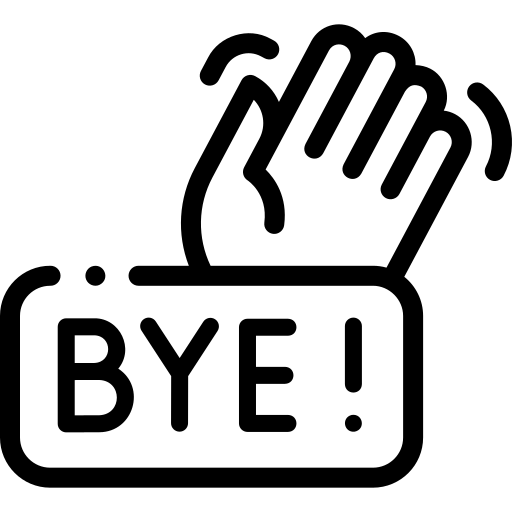 [Speaker Notes: Jacynthe : Lien IU : Poser la question : en voyez-vous dans la liste
-> 1.1 Accueil 
-> 1.2 Routine
-> 2.2 Présentation des objectifs et les situer dans le temps
-> 3.1 Routine 
-> 3.2 etc.]
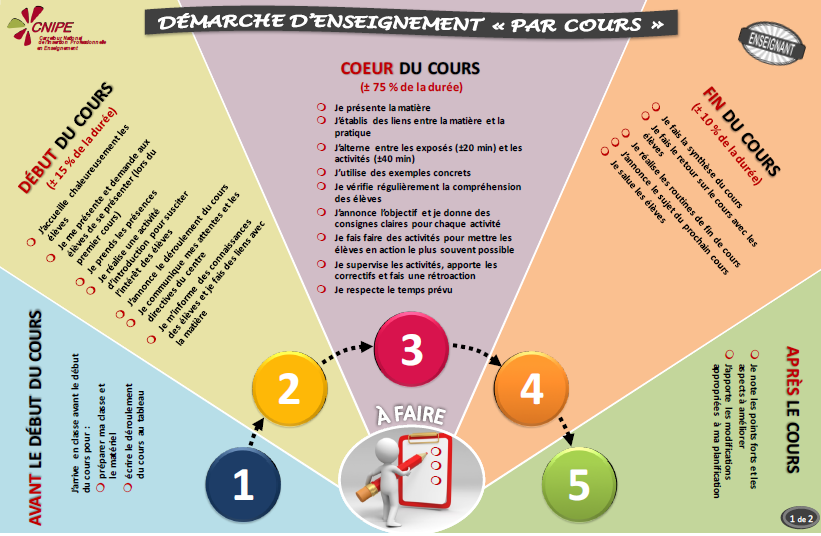 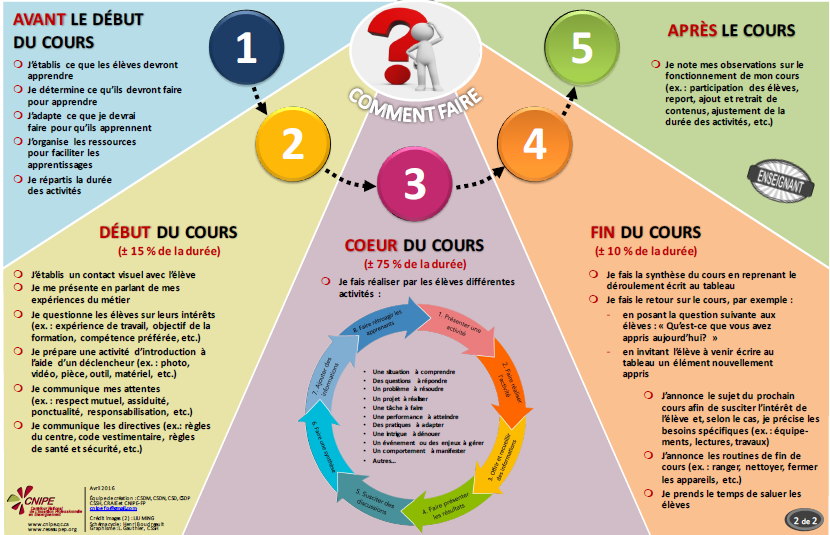 Élaborer la micro planification
Détaillez chaque cours de la planification globale :
Élaborez le plan de leçon (micro planification) à partir des questions suivantes et des documents rassemblés.
Que me prescrit le programme d'études ?Éléments de compétence, critères de performance, contexte de réalisation, savoir-liés, etc.
Comment vais-je m'y prendre (Moi)? Exposé, démonstration, travail en équipe, mise en situation, projet, jeu de rôles, travail individuel, en atelier, etc. 
Quelle intervention universelle vais-je mettre en place ?
[Speaker Notes: Olivier Récapitulation avant l’activité
2 min]
Élaborer la micro planification
Que devront faire les élèves pour apprendre ? Travailler en équipe, prennent des notes, pratiquer en atelier, etc.
Quelles sont les ressources matérielles dont j’ai besoin ? Guides d’apprentissage, notes de cours manuscrites ou informatiques, outillage et équipement, des moyens numériques (vidéo, logiciels spécialisés ou autres, etc.).
Combien de temps dois-je accorder à chacune des activités d’apprentissage prévues que je mets en place ?Ex. : Durée de l'exposé, du travail en équipe, d’une démonstration, etc.
J'évalue quoi ? Comment ? Quand ?Test diagnostique, fiche d'autoévaluation, évaluations en aide à l'apprentissage, évaluation de sanction, etc.
[Speaker Notes: Olivier Récapitulation avant l’activité
2 min
Que devront faire les élèves pour apprendre ? Ex : Travaillent en équipe? Prennent des notes? Pratiquent en atelier? Etc.
Quelles sont les ressources matérielles dont j’ai besoin? Ex. : Guides d’apprentissage, notes de cours manuscrites ou informatiques, outillage et équipement, moyens TIC (vidéo, logiciels spécialisés ou autres, etc.).
Combien de temps dois-je accorder à chacune des activités d’apprentissage prévues que je mets en place ?Ex. : Durée de l'exposé, du travail en équipe, d’une démonstration, etc.
J'évalue quoi ? Comment ? Quand ? Durée ?Ex. : Test diagnostique, fiche d'autoévaluation, évaluations en aide à l'apprentissage, sanction.]
Liste d’interventions universelles
Accueillir de façon personnalisée et bienveillante les élèves avant chaque période de classe/atelier/ clinique SASI
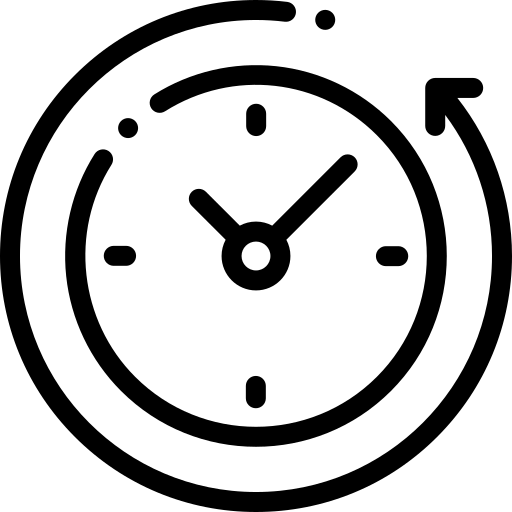 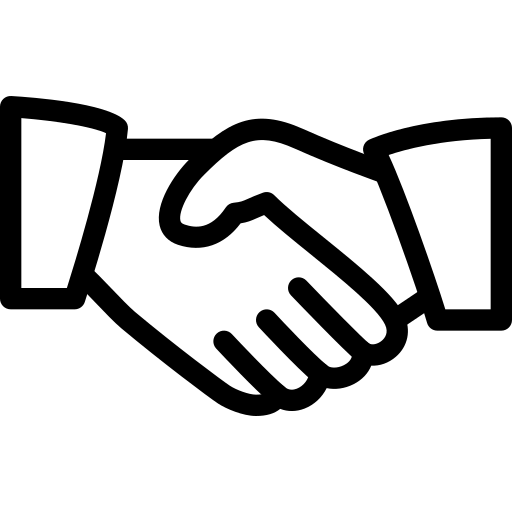 Prévoir un outil de gestion du temps (cellulaire, gardien du temps, etc.)
Associer du visuel aux apprentissages (projection, copies individuelles, etc.)
Prévoir des rencontres hors classe afin d’assurer le suivi et la progression (récupération préventive, coaching, etc.)
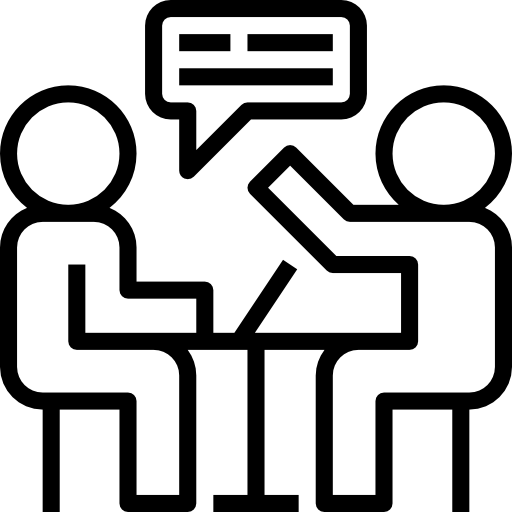 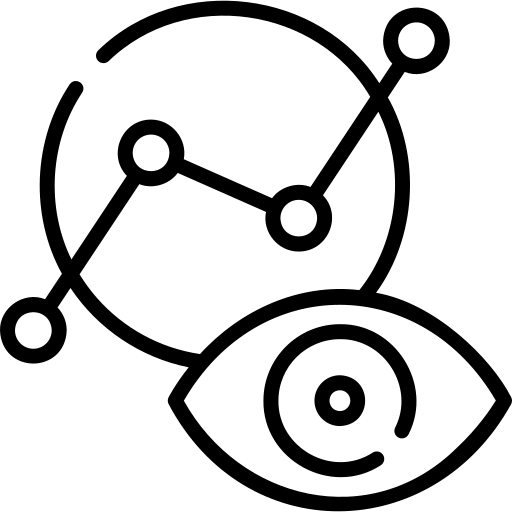 Choisir le meilleur moment pour présenter une nouvelle notion et prioriser les exercices qui permettent une rétroaction globale des notions avant de passer aux exercices
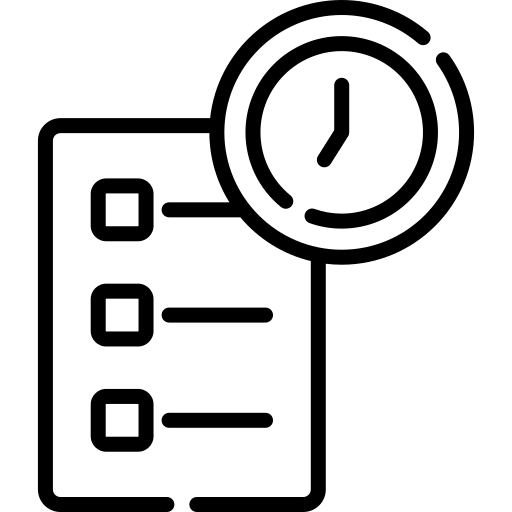 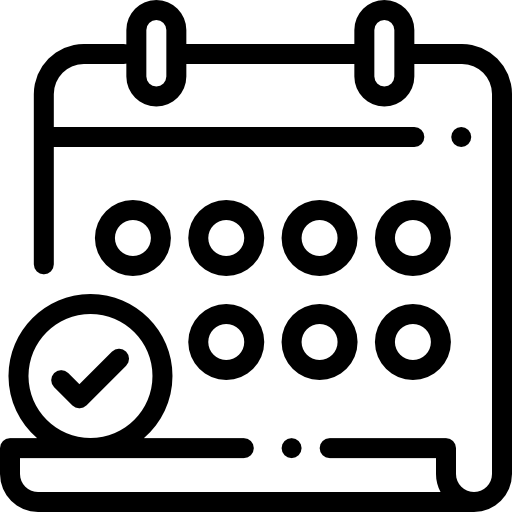 Prévoir des routines (aide beaucoup à diminuer l’anxiété/sécurisant)
Rédiger les documents « maison » dans un format facilement lisible (aéré, espacé, police sans empattement, 1,5 interligne, etc.)
Donner à l’avance les sections à l’étude / les pages à lire / les vidéos à voir et rendre disponible les notes de cours en format électronique
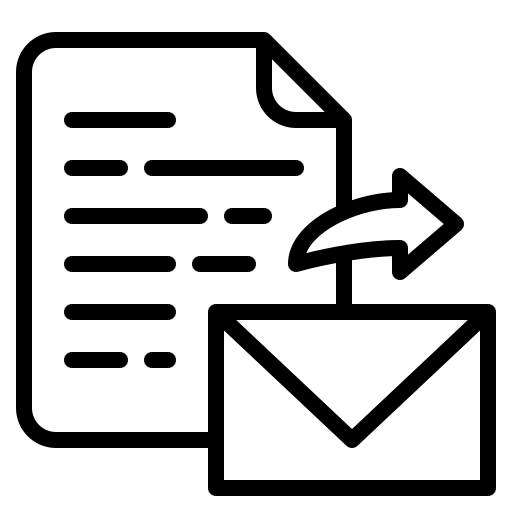 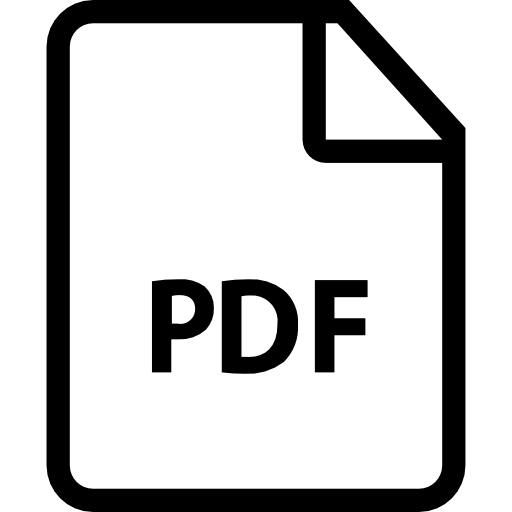 Situer les apprentissages dans le temps: horaire à très court terme, à court terme, à moyen terme et à long terme (menu quotidien, horaire, agenda, cellulaire, rappels)
Faire des rappels fréquents (travaux, récupération, rencontres, moyens disponibles pour gérer l’anxiété, etc.)
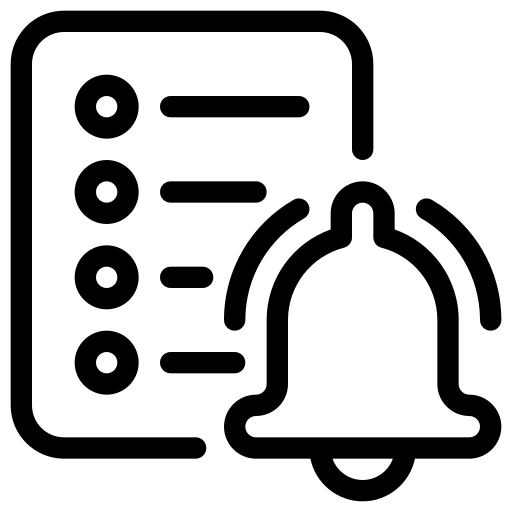 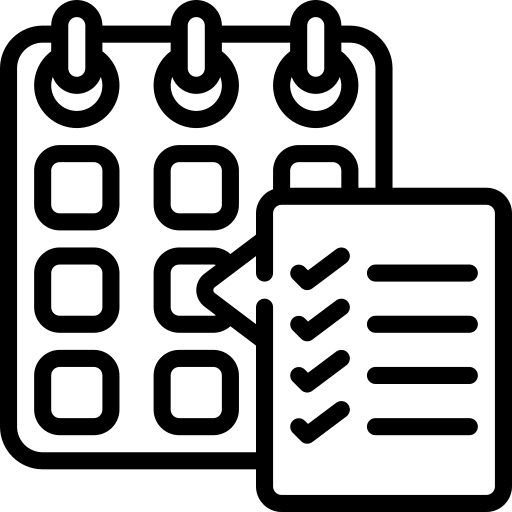 Donner du sens aux enseignements : les situer dans le processus d’apprentissage
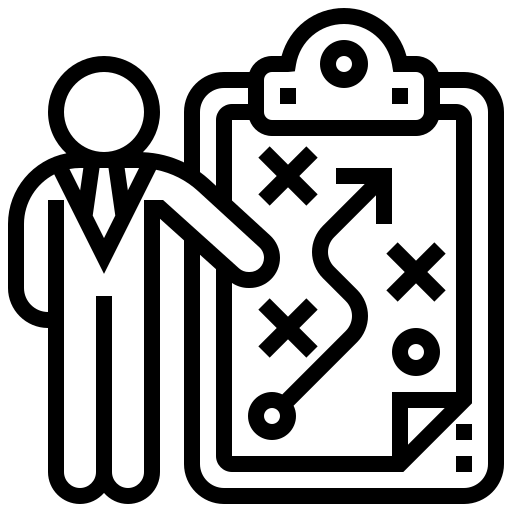 Fournir des consignes courtes et répétées, à l'oral et à l'écrit
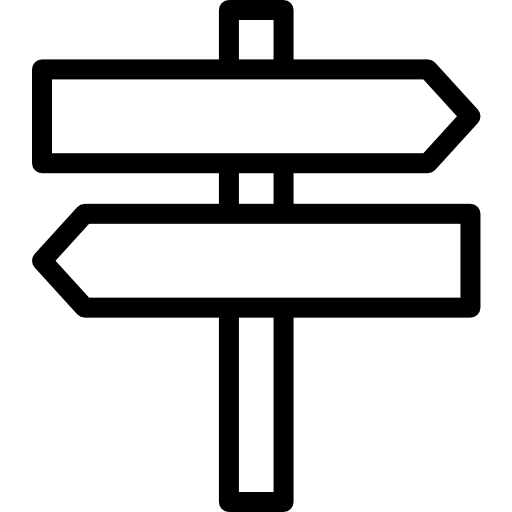 Fractionner le travail et permettre à l’élève de valider chacune des étapes
Travailler selon la méthode de l’enseignement explicite (3 étapes: la modélisation, la pratique guidée, la pratique autonome)
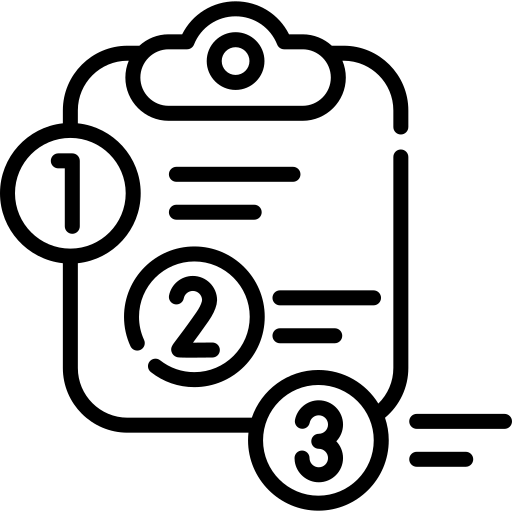 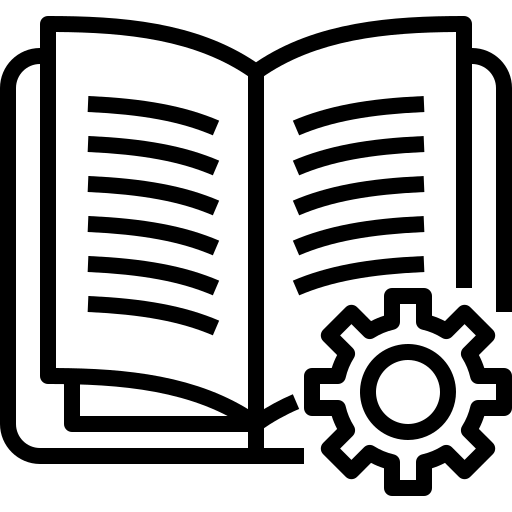 Organiser son local et utiliser le placement stratégique des élèves afin de maximiser l’écoute et la compréhension
Terminer le cours par un réinvestissement et impliquer les élèves dans ce processus (faire reformuler et synthétiser)
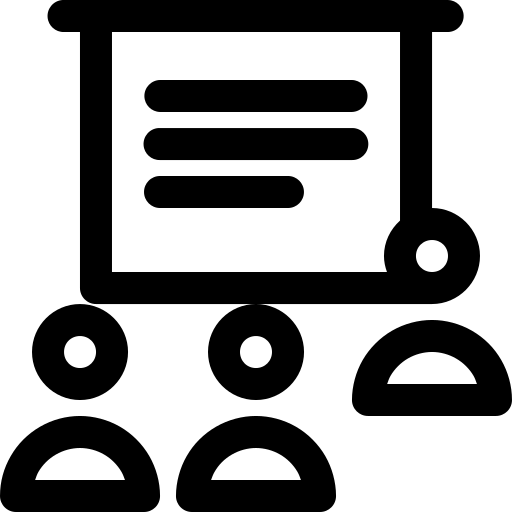 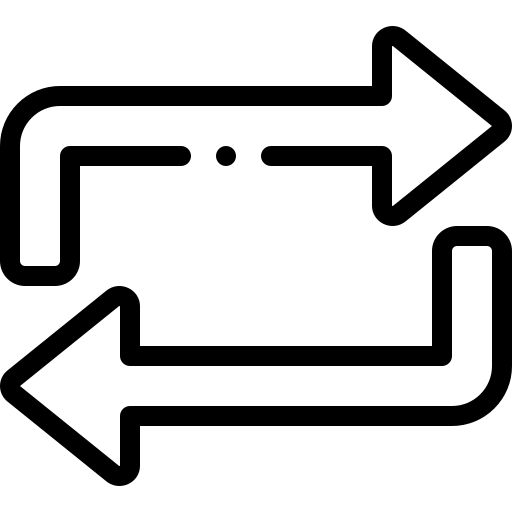 Prévoir des moments de contrôle pour vérifier l’évolution de l’apprentissage et éviter le rattrapage et les retards
Autoriser l'élève à être debout, à se déplacer, à changer de position et favoriser l’utilisation de balles anti-stress ou de coquilles antibruit
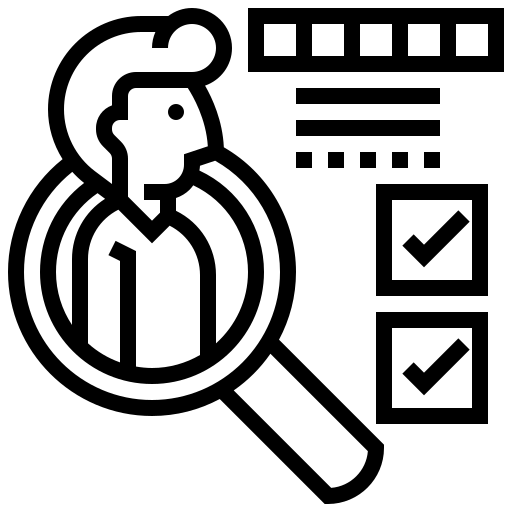 Commencer le cours par une révision de la matière ou une réactivation des connaissances antérieures
Prévoir des pairs aidants selon les éléments au programme (ex.: en maths, en manipulation d’outils)
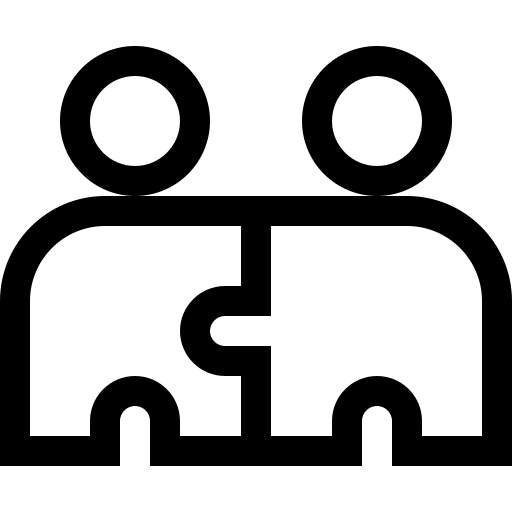 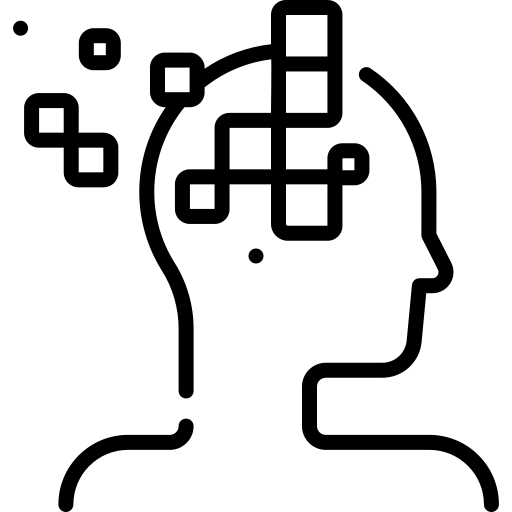 Lire et expliquer ce qui est à faire / lire et expliquer les questions (être au clair avec l'intention d'apprentissage, puis avec l'intention d'évaluation)
Donner un temps précis pour réaliser une activité et inviter l'élève à organiser son horaire de travail
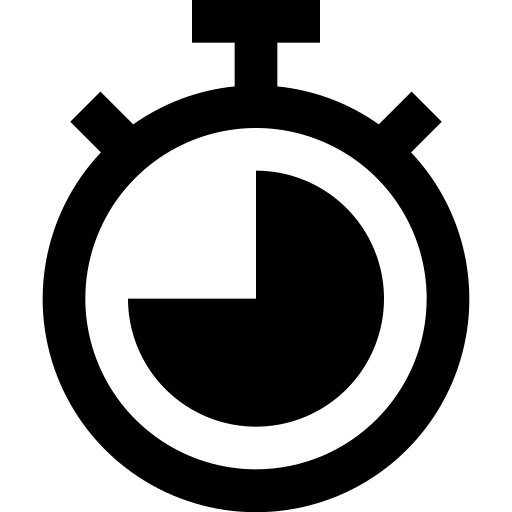 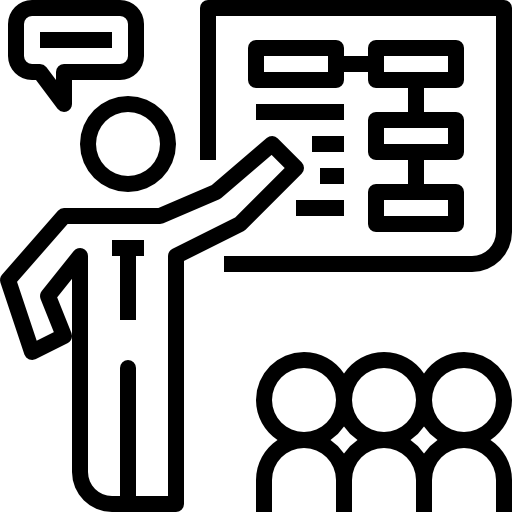 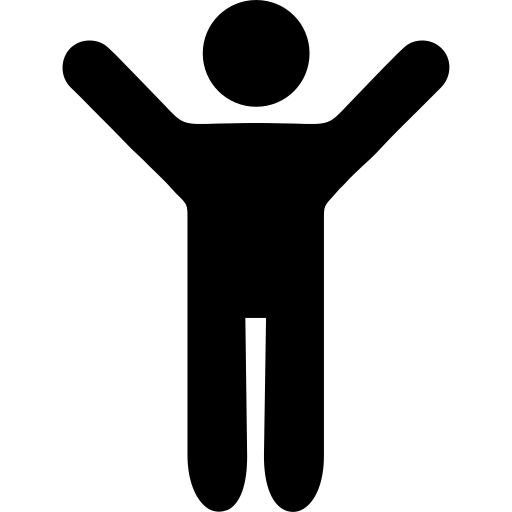 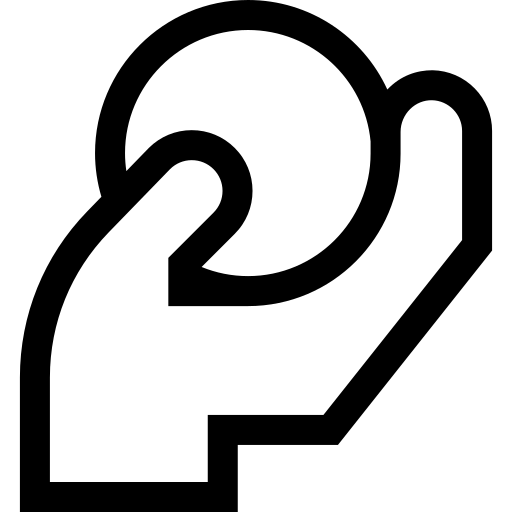 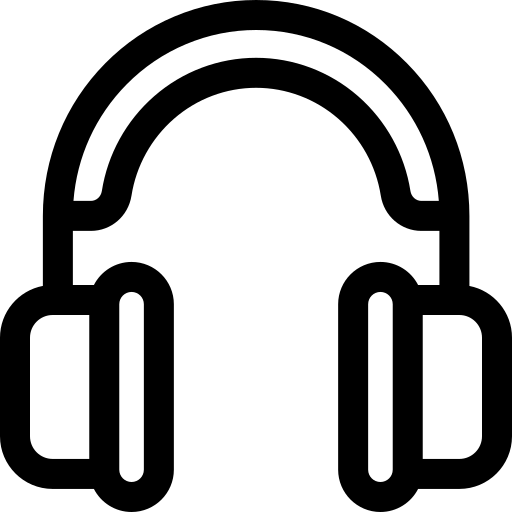 [Speaker Notes: Olivier 5 min]
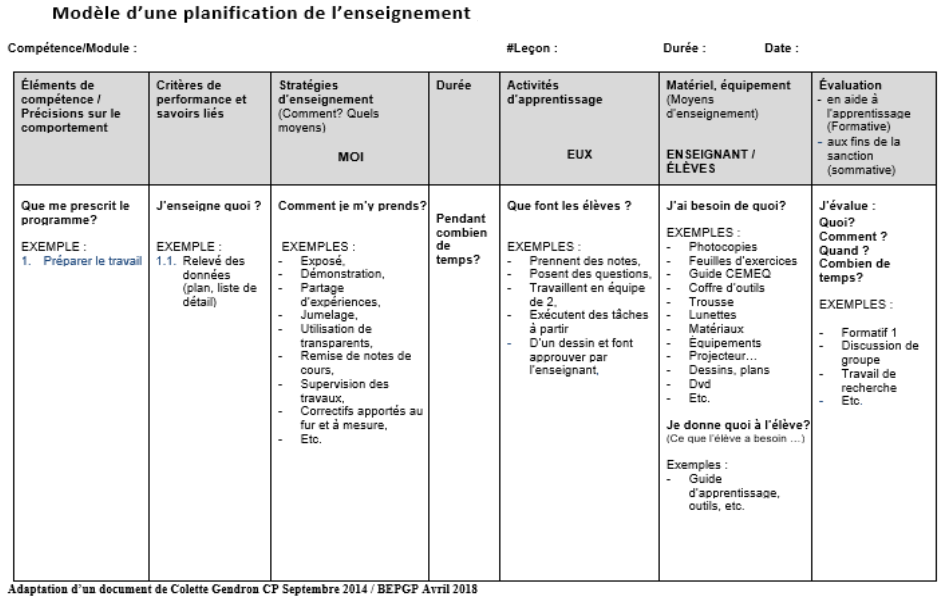 [Speaker Notes: Jacynthe 10 min]
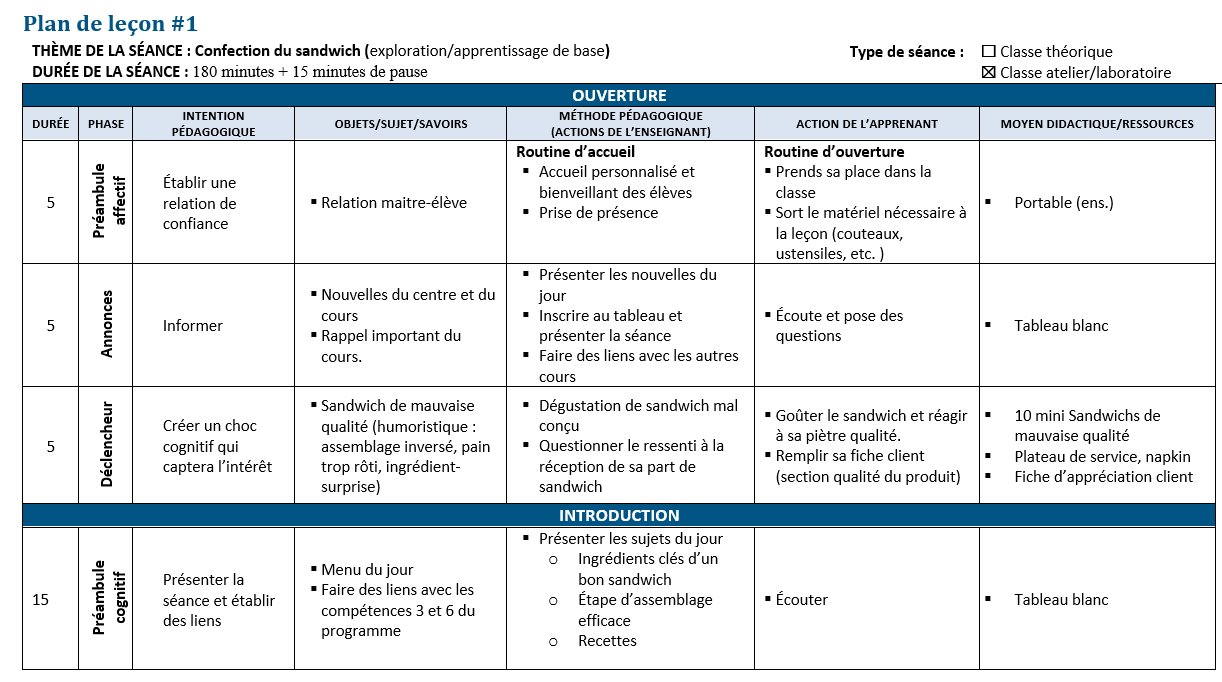 [Speaker Notes: Olivier 2 min]
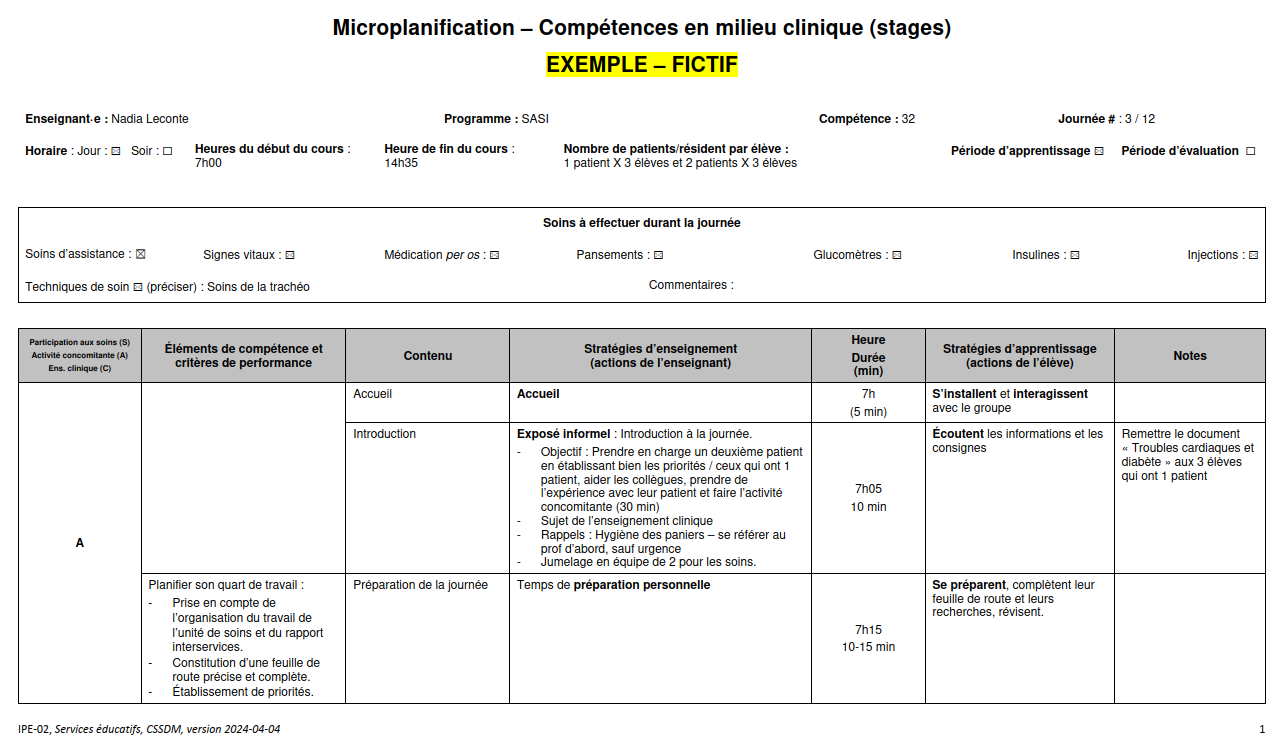 [Speaker Notes: Olivier]
Modélisation de la micro planification
Activité 5
En route vers une compréhension commune des éléments d’une micro planification.
Consigne 
Créer une macro ou micro planification à l’aide de :
Gabarit - La planification détaillée (Micro) correspondant à votre mode d’enseignement (magistral, individualisé ou stages SASI – APED)
À l’aide de votre planification globale
À partir de votre programme d’étude
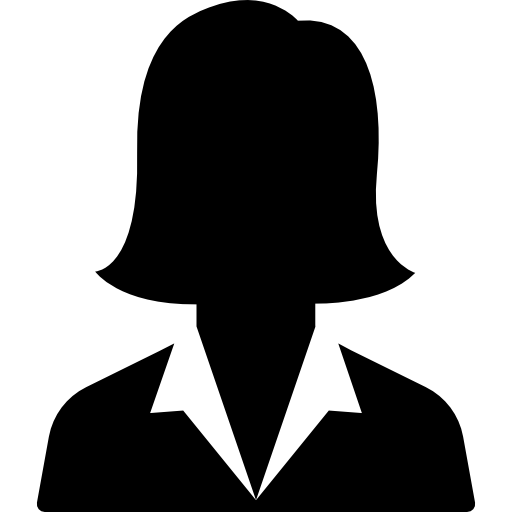 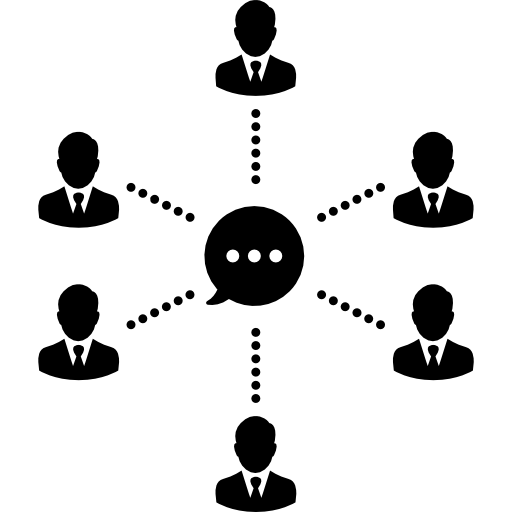 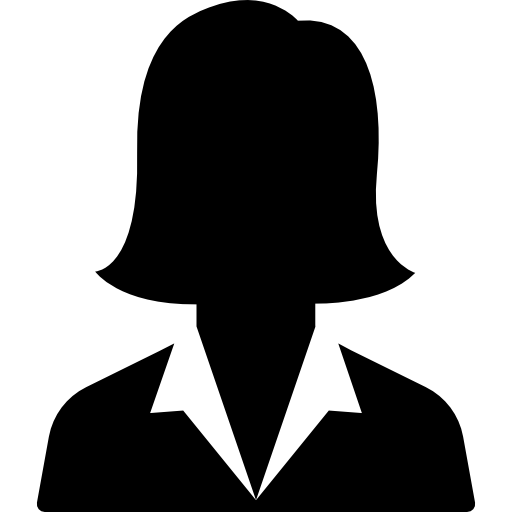 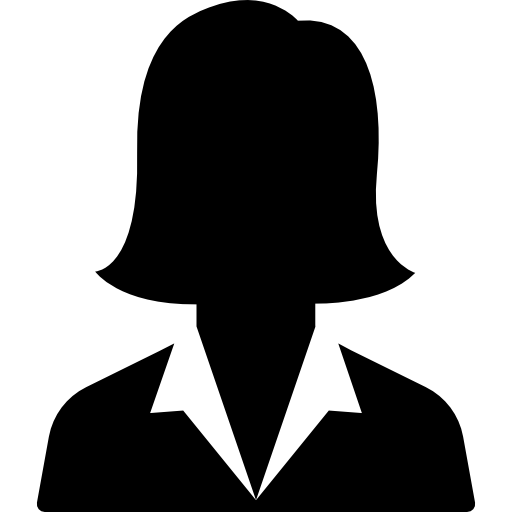 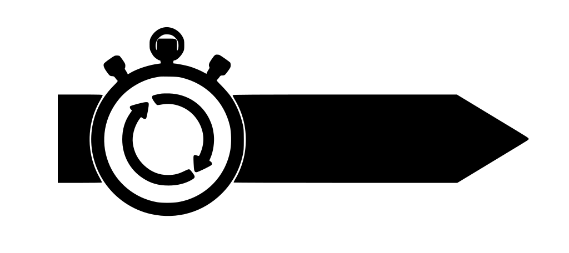 30 minutes
[Speaker Notes: Olivier 
En parler en prévision de la T111 (exigence des directions) 
Fournir la planification des enseignements (micro détaillée) lors des observations (accompagnateurs/CP pré-T111)]
Pause
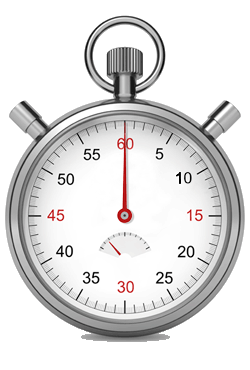 15 minutes pour se rafraîchir les neurones
Lien chrono-rappel (cliquer pour un lancer un minuteur de 15 minutes)
[Speaker Notes: 15 min]
Corrigé
Sur Moodle
[Speaker Notes: Olivier]
Le plan de cours
Le plan de cours
Pourquoi
Quand
À remettre et à présenter aux élèves lors du 1er  cours
Pour présenter et situer chaque compétence
Pour informer et guider l’élève dans ses apprentissages (transparence et andragogie)
Pour établir ma gestion de classe
Pour sécuriser et motiver l’élève
[Speaker Notes: Jacynthe 5 min]
Le plan de cours
Il précise et indique 
Le titre et la durée de la compétence
Les contenus de la formation (éléments de compétences et critères de performance)
Les stratégies d’apprentissage prévues
Les moments, les conditions d’évaluation et le seuil de réussite
Les consignes et exigences particulières
Des liens, des références pertinentes (facultatives)
[Speaker Notes: Jacynthe 5 min
Le titre et la durée de la compétence
Les contenus de la formation (éléments de compétences et critères de performance)
Les stratégies d’apprentissage prévues
Les moments, les conditions d’évaluation et le seuil de réussite
Les consignes et exigences particulières
Des liens, des références pertinentes (facultatives)]
Le plan de cours
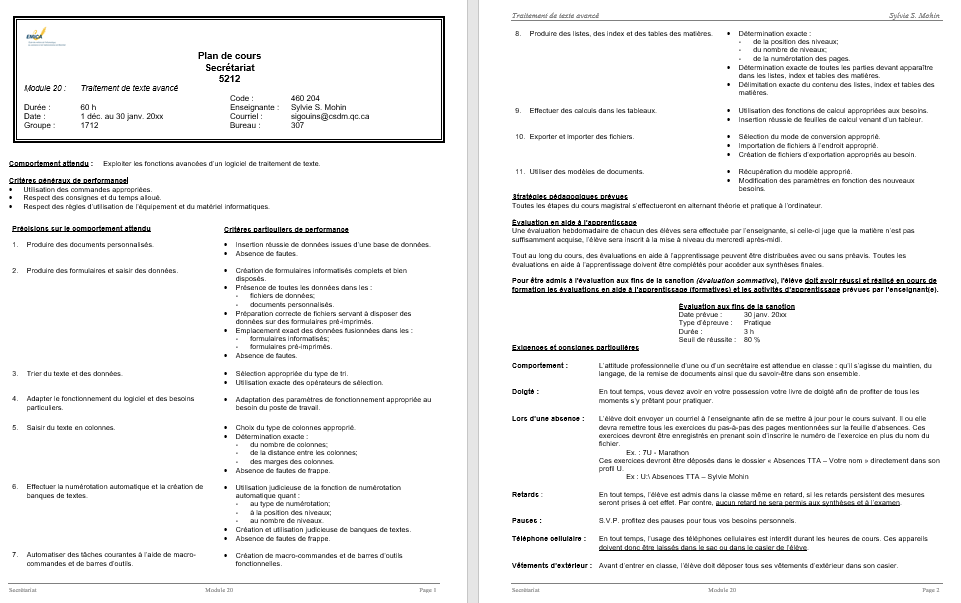 [Speaker Notes: Jacynthe 2 min]
Le plan de cours
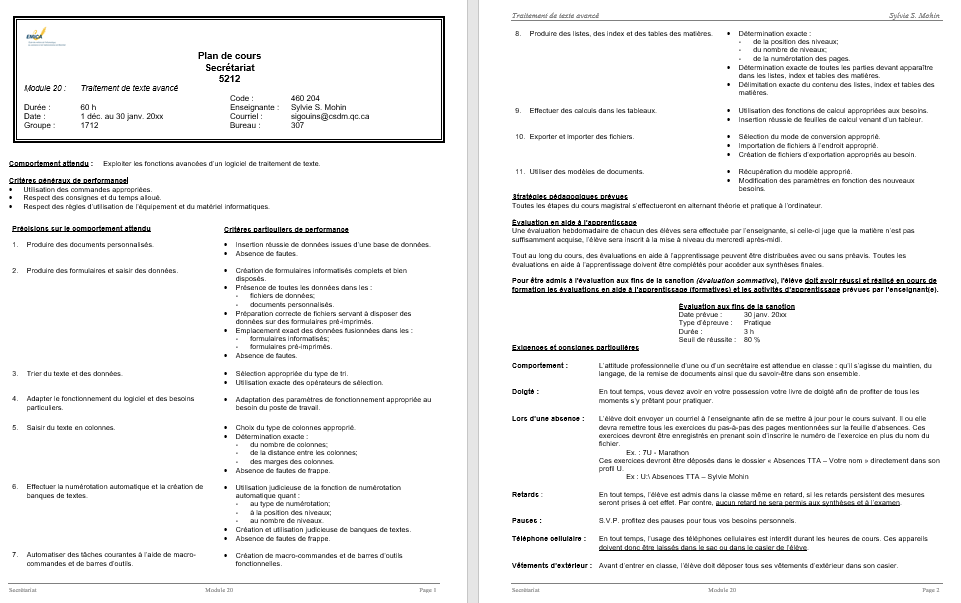 [Speaker Notes: Jacynthe 10 min]
Le squelette d’un plan de cours traditionnel
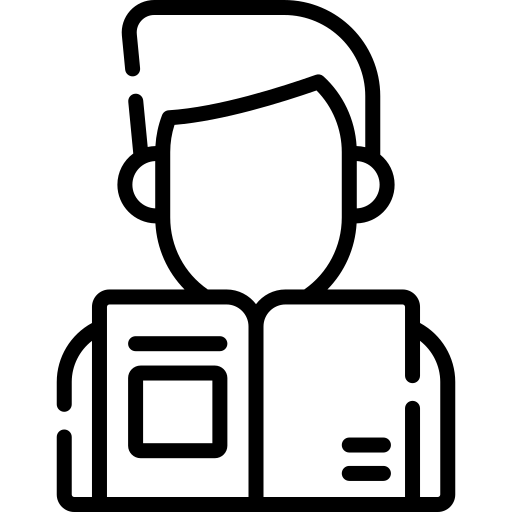 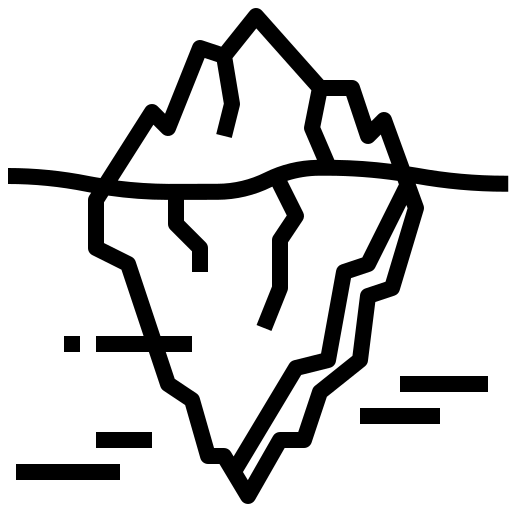 Les grandes sections d’un plan de cours
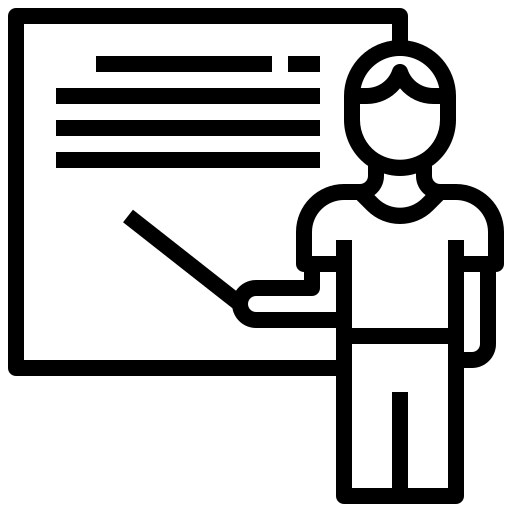 Information de base sur le cours
Identification du cours et de l’enseignant
Nom du cours
Date de début/fin et durée du cours
Groupe et local
Nom et courriel officiel de l’enseignant
Mode de participation et de communication
Comportement attendu ou objectifs du cours
Lien avec les autres compétences
Exigences particulières
Attentes de l’enseignant (gestion de classe)
Comportement attendu
Matériel requis
Prérequis pour avoir accès à l’évaluation aux fins de sanction (ex. avoir réussi l’évaluation synthèse)


Stratégies pédagogiques
Stratégies d’enseignement 
Résumé des méthodes pédagogiques
Stratégies en aide à l’apprentissage
Résumé des interventions universelles
Période de récupération
Évaluation
Description, déroulement, nombre et durée de(s) évaluation(s) aux fins de la sanction
Critères d’évaluation 
Description sommaire du comportement attendu pour chaque critère
Pondération (facultatif)
Déroulement du cours (facultatif)
Planification détaillée des cours 
Planification des évaluations
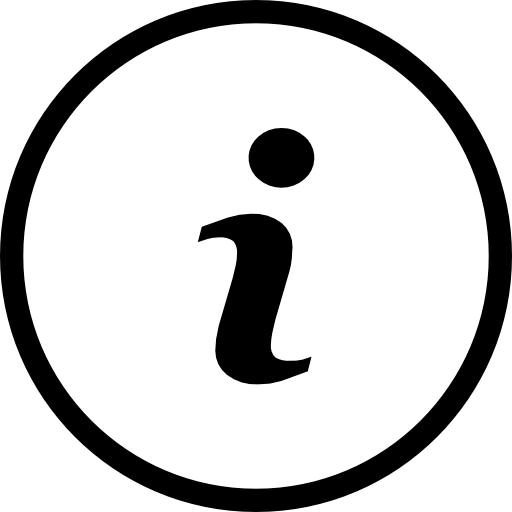 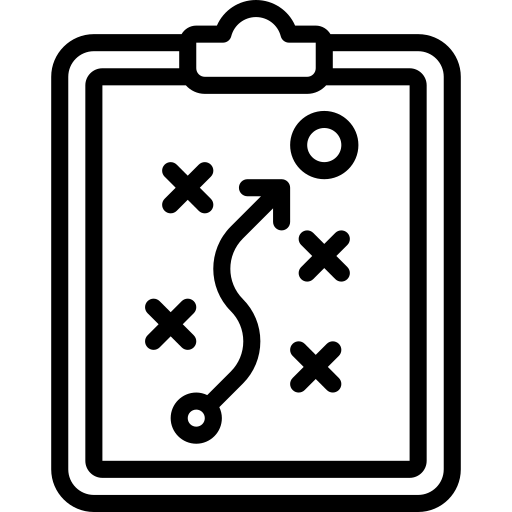 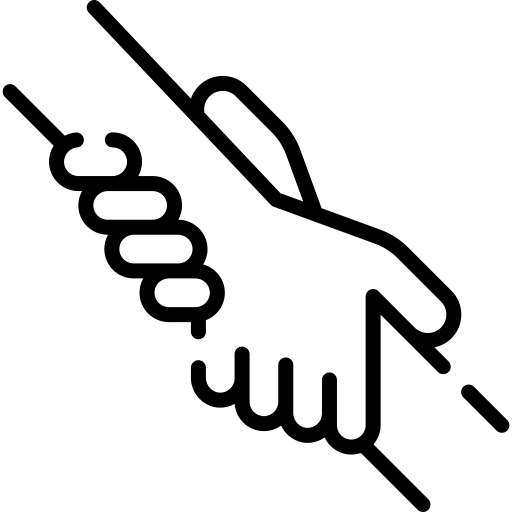 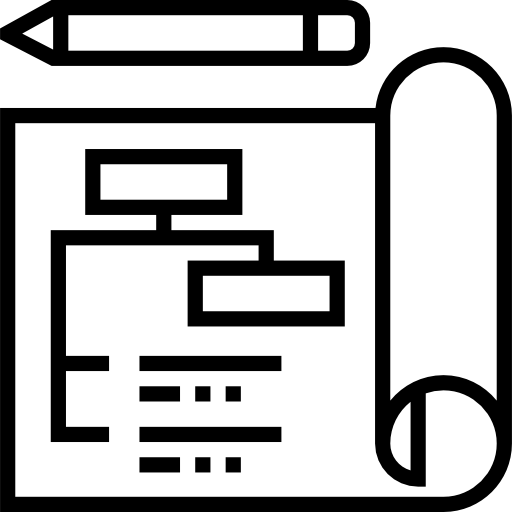 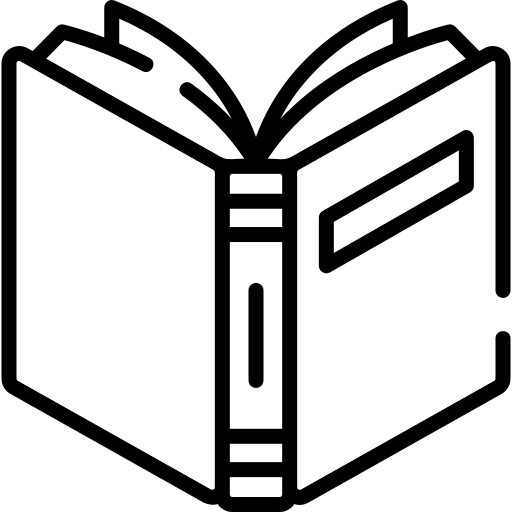 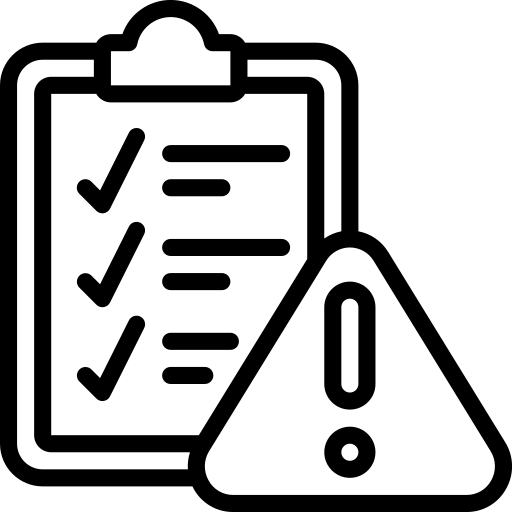 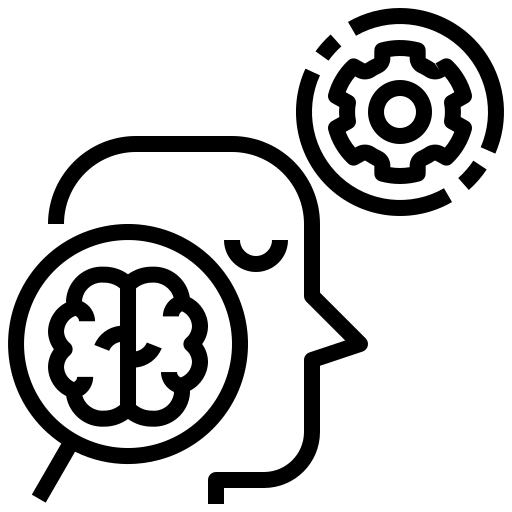 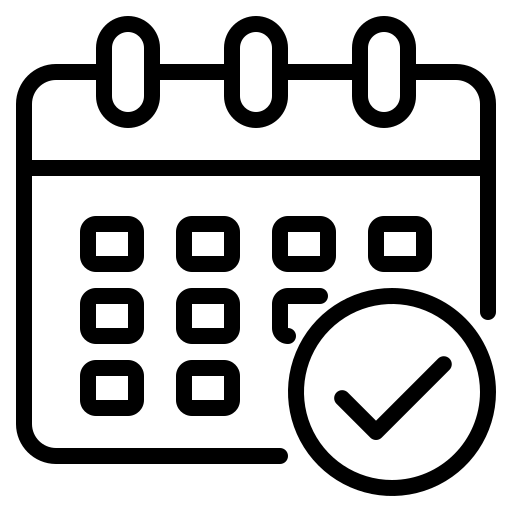 [Speaker Notes: Jacynthe]
Activité 6Rédigez vos attentes et vos consignes particulières
Consignes

Rédigez vos exigences et consignes particulières, soit :
Dans votre plan de cours, dans la section dédiée à cet effet 
ou 
Sur une feuille Word que vous copierez, dans votre plan de cours, par la suite
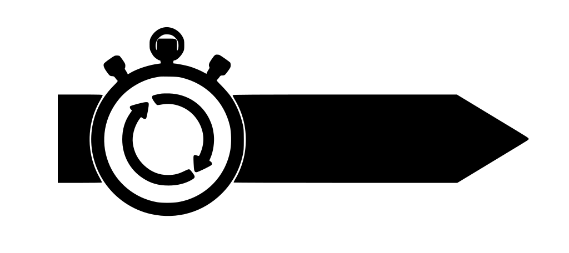 Retour en plénière
15 minutes
[Speaker Notes: Jacynthe Activité 15 min+ Plénière 15 min = 30 minutes 
Matériel requis pour la planification 
Votre programme d’études
Les spécifications aux fins de la sanction pour la compétence à planifier 
Autres documents servant à la planification de la compétence (cahier d’apprentissages de l’élève, fiches de travail, votre horaire)]
Retour sur la formation
[Speaker Notes: Jacynthe ET Olivier 10 min]
Appréciation de la formation
Bonne fin de journée et
 


de votre participation!
MERCI
Image : Généré par IA, Optimisé par DALL·E 3
[Speaker Notes: Jacynthe]
Une planification globale d’une compétence d’au moins 30 heures
Une macro ou micro planification d’enseignement théorique ou magistral d’une compétence d’un minimum de 2 heures
Travaux à réaliser
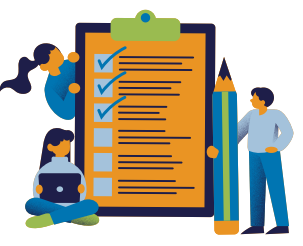 Image : Généré par IA, Optimisé par DALL·E 3
Un plan de cours détaillé d’une compétence d’au moins 30 heures (plan de cours complet)
Expliquez les règles et les attentes que vous avez instaurées (minimum ½ page)
Une planification globale d’une compétence d’au moins 30 heures
Une micro planification d’enseignement d’une compétence d’un minimum de 3 heures
[Speaker Notes: JacyntheATTENTION : Dans la micro ne pas écrire les stratégies avant d’avoir fait l’IPE - 03]
Médiagraphie
CNIPE Carrefour National de l’Insertion Professionnelle en Enseignement
Devpro, 2015. Planifier en respectant les bases  de la CUA (CUA Partie 2). Récupéré en ligne : https://www.youtube.com/watch?v=pOkyR_NljMk 
Jetté, A., Plamondon, M., Ross, V., 2020. Liste des interventions universelles probantes en formation professionnelle dans Atelier RAI Volet 1 et 2. 
Legendre, R., 2005. La planification pédagogique dans Le dictionnaire actuel de l’éducation, 3e édition.
Ministère de l’Éducation du Québec, 2005. Cadre de référence sur la planification des activités d’apprentissage et d’évaluation
Ministère de l’Éducation du Québec, 2020. Référentiel de compétences professionnelles : profession enseignante. Récupéré en ligne : https://cdn-contenu.quebec.ca/cdn-contenu/adm/min/education/publications-adm/devenir-enseignant/referentiel_competences_professionnelles_profession_enseignante.pdf 
Plamondon, M., 2022. Schéma de la planification pédagogique en formation profession dans PRM3003 Stage d'enseignement en formation professionnelle III, UQAM. 
Wagener, B., 2019. L’andragogie et formation d’adultes dans Conférence du 01/04/2019 sur l’andragogie. Récupéré en ligne : https://www.youtube.com/watch?v=MsfUUZvS2v0 
Wanlin, P. (2009). La pensée des enseignants lors de la planification de leur enseignement. Revue française de pédagogie. Recherches en éducation, (166), 89-128